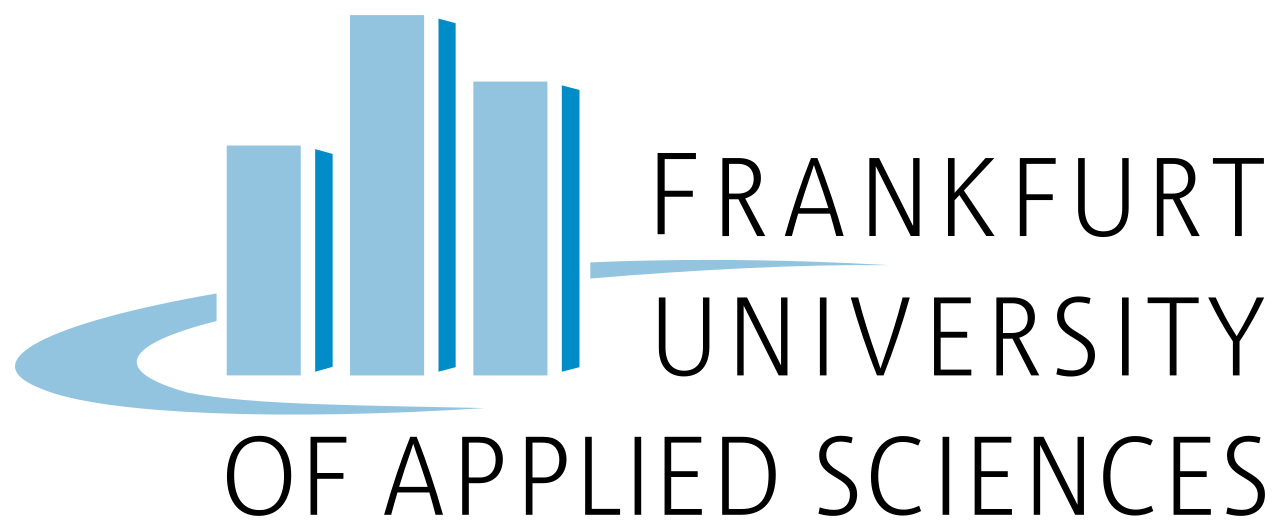 PD Dr. Sebastian Winter
s.winter@ish.uni-hannover.de www.sebastianwinter.info
Seminar: „Sozialisation“Eine theorievergleichende Einführung in das konfliktreiche Geschehen zwischen Subjekt und Gesellschaft
SoSe 2024
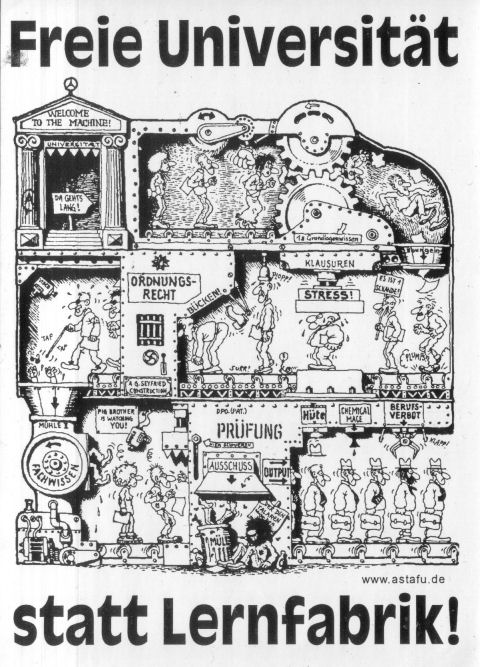 ….. „Zitat“  (Schulz 2023, S. 34).

……. (vgl. Schulz 2023, S. 34).

…… (vgl. ebd., S. 37) 


Literatur:
Ludwig, Christian (2019): Der Gesellschaftsbegriff in der Kritischen Theorie. In: Bittlingmayer, Uwe H. u.a. (Hrsg.): Handbuch Kritische Theorie. Wiesbaden: Springer VS, S. 797–817.
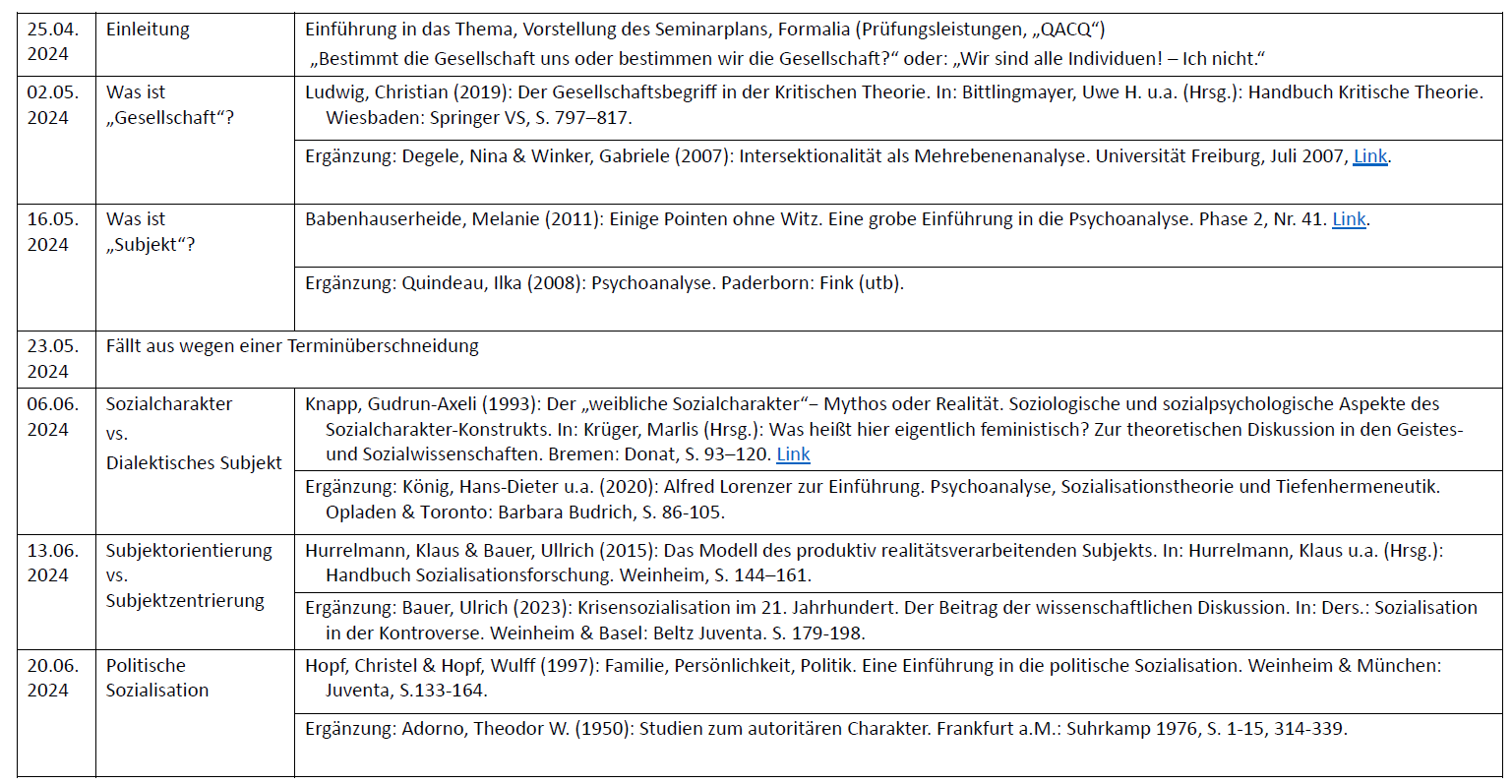 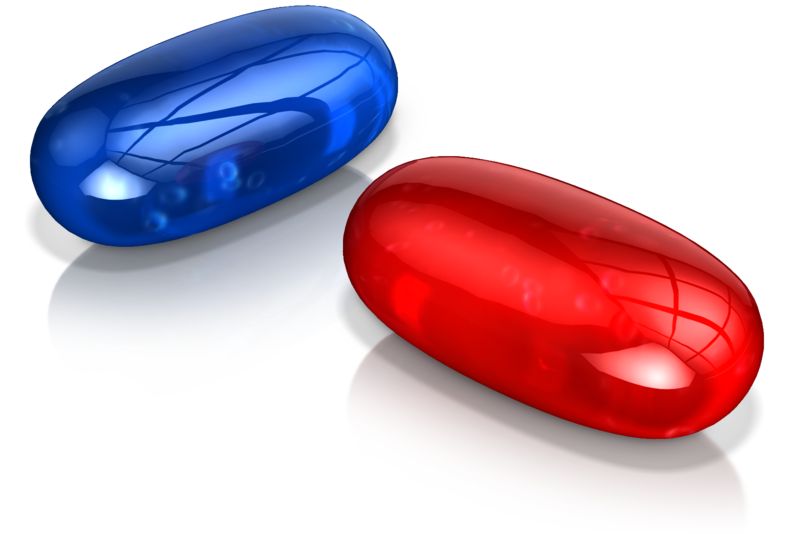 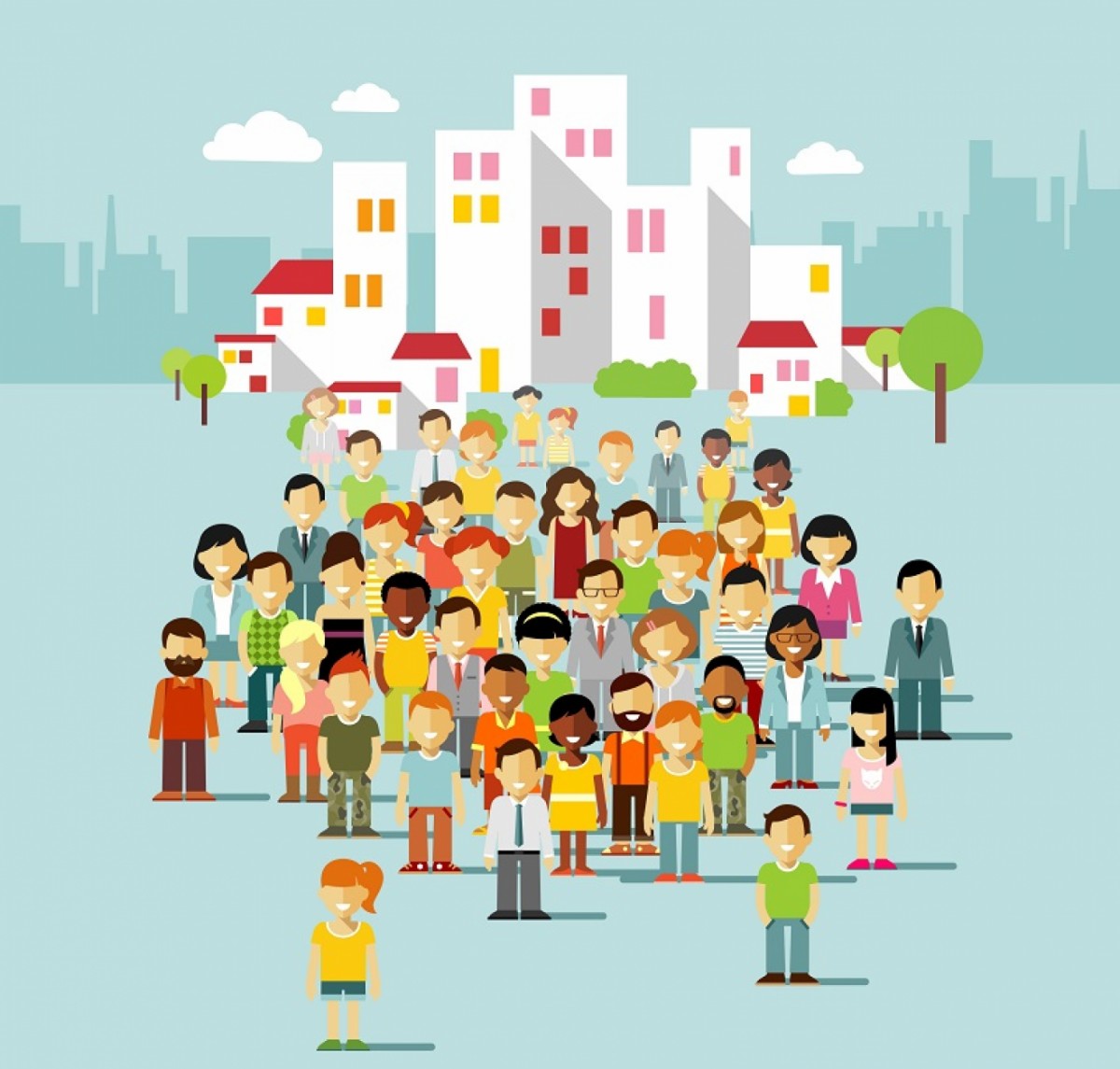 Was ist „Gesellschaft“?
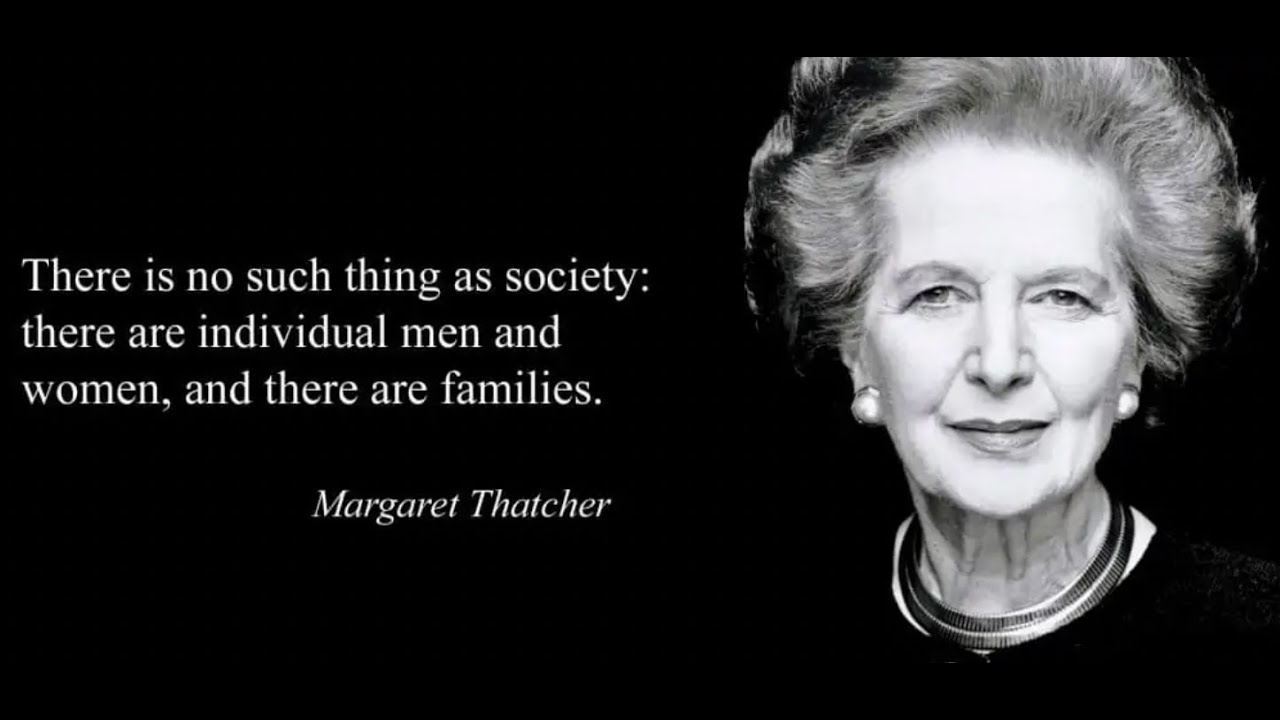 Was ist „Gesellschaft“?
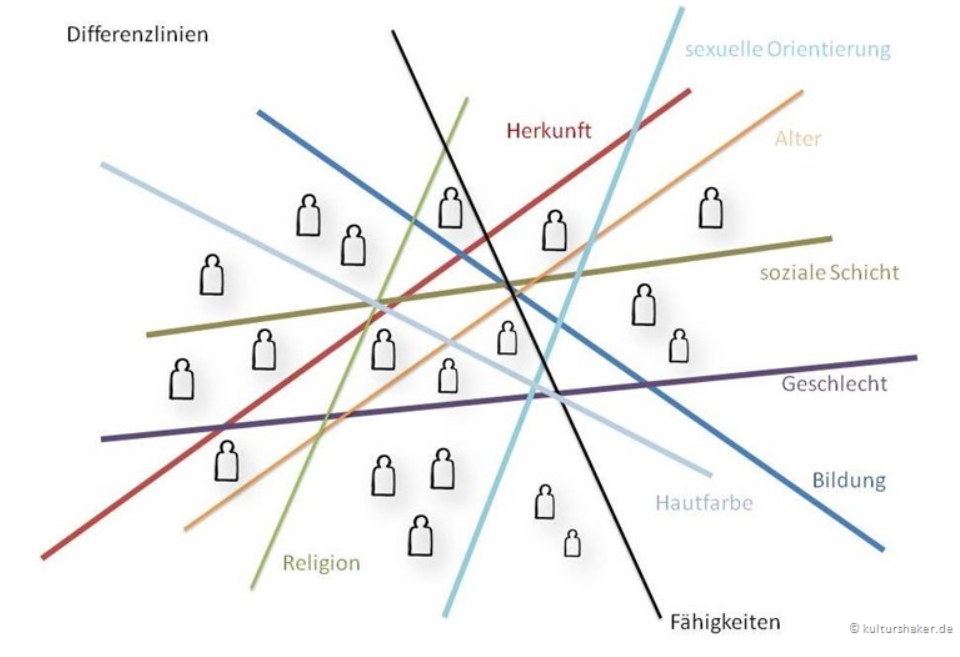 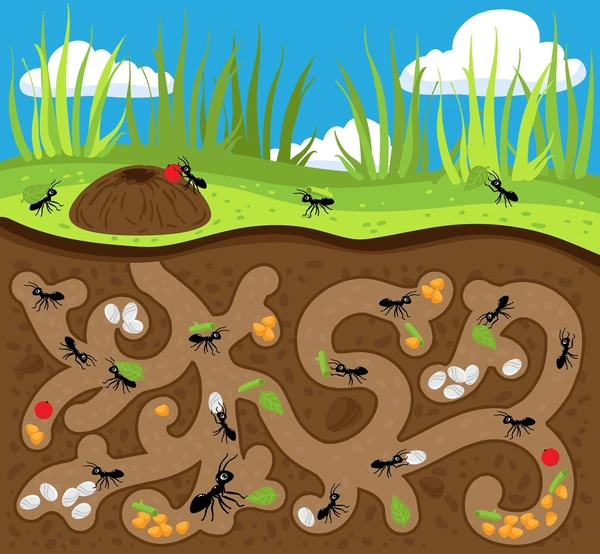 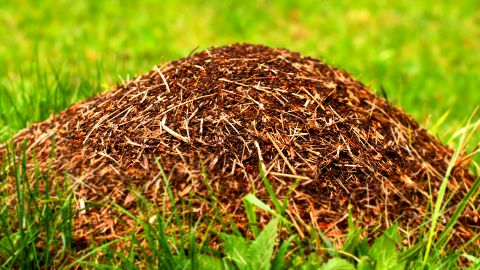 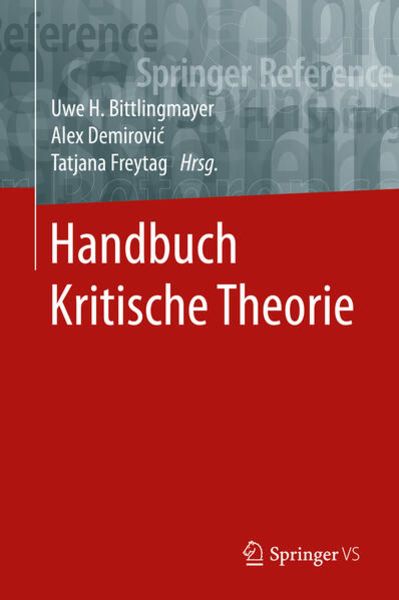 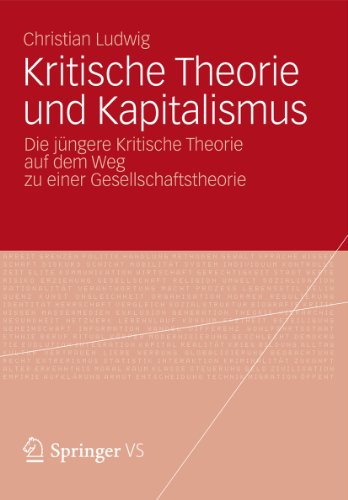 Christian Ludwig (2019): Der Gesellschafts-begriff in der Kritischen Theorie
Christian Ludwig (2019): Der Gesellschafts-begriff in der Kritischen Theorie


Fragestellung:
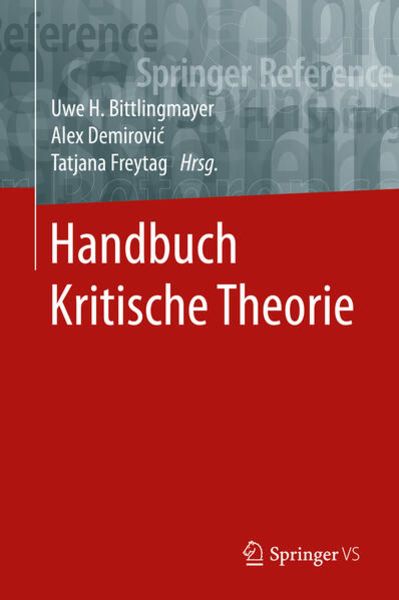 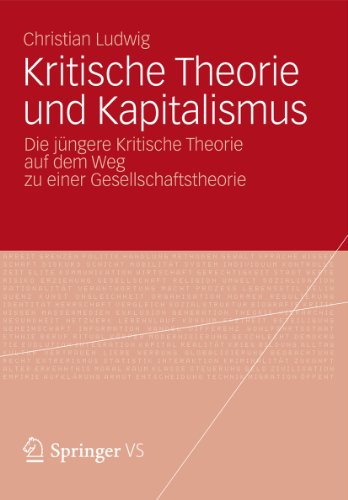 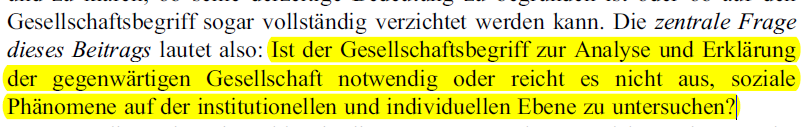 (S. 3)
Christian Ludwig (2019): Der Gesellschafts-begriff in der Kritischen Theorie


Was ist „Kritische Theorie“?
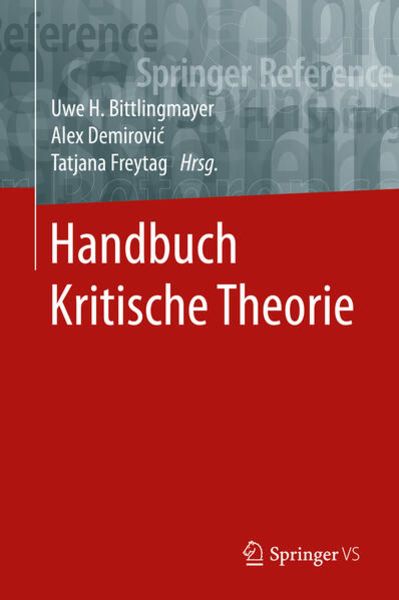 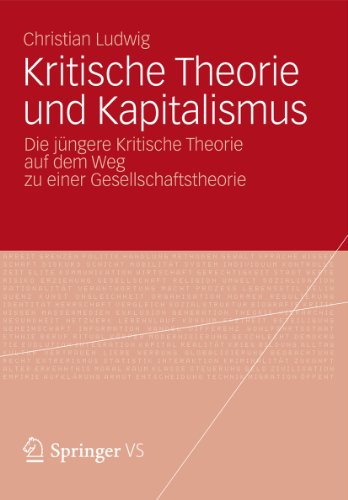 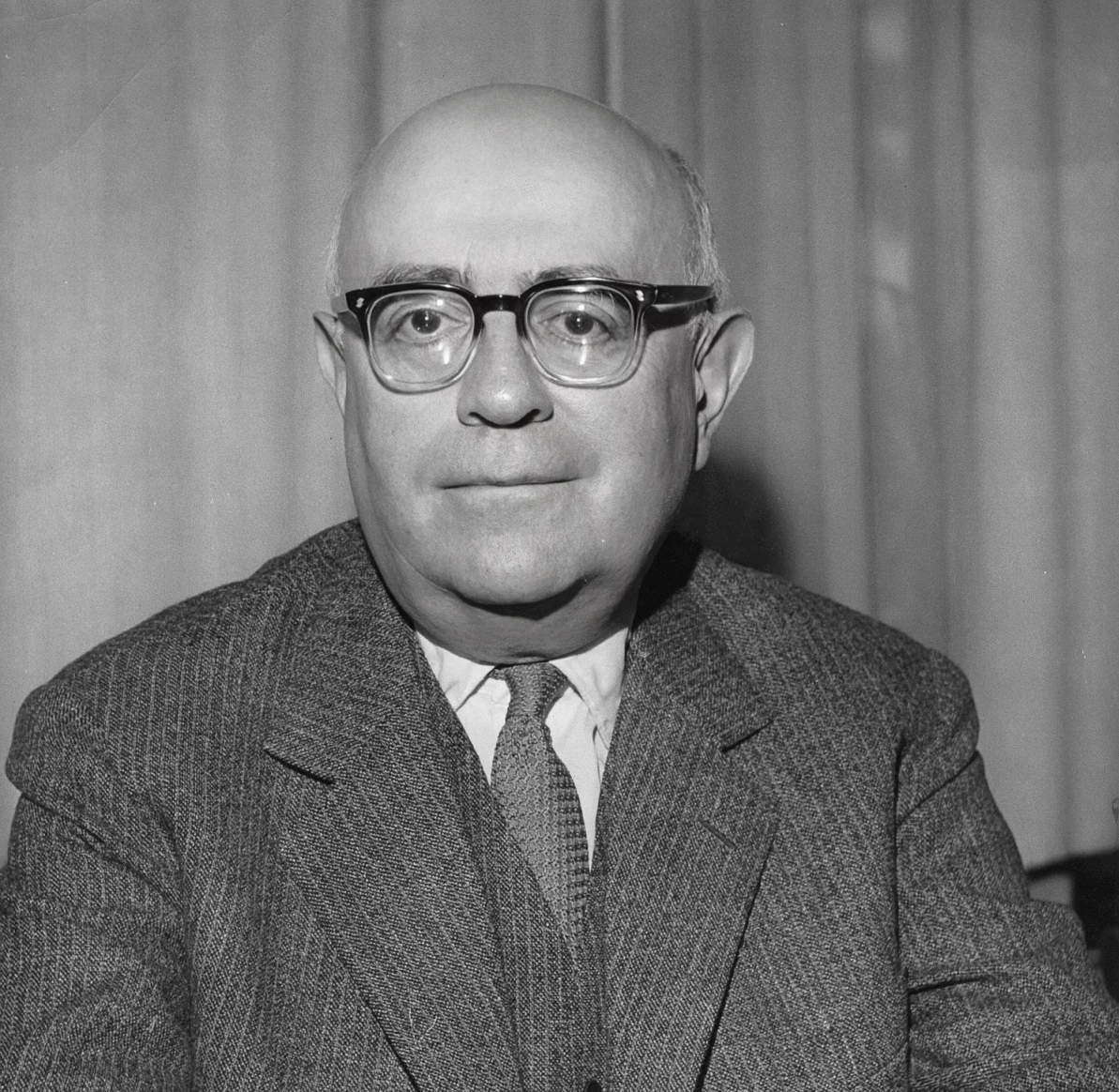 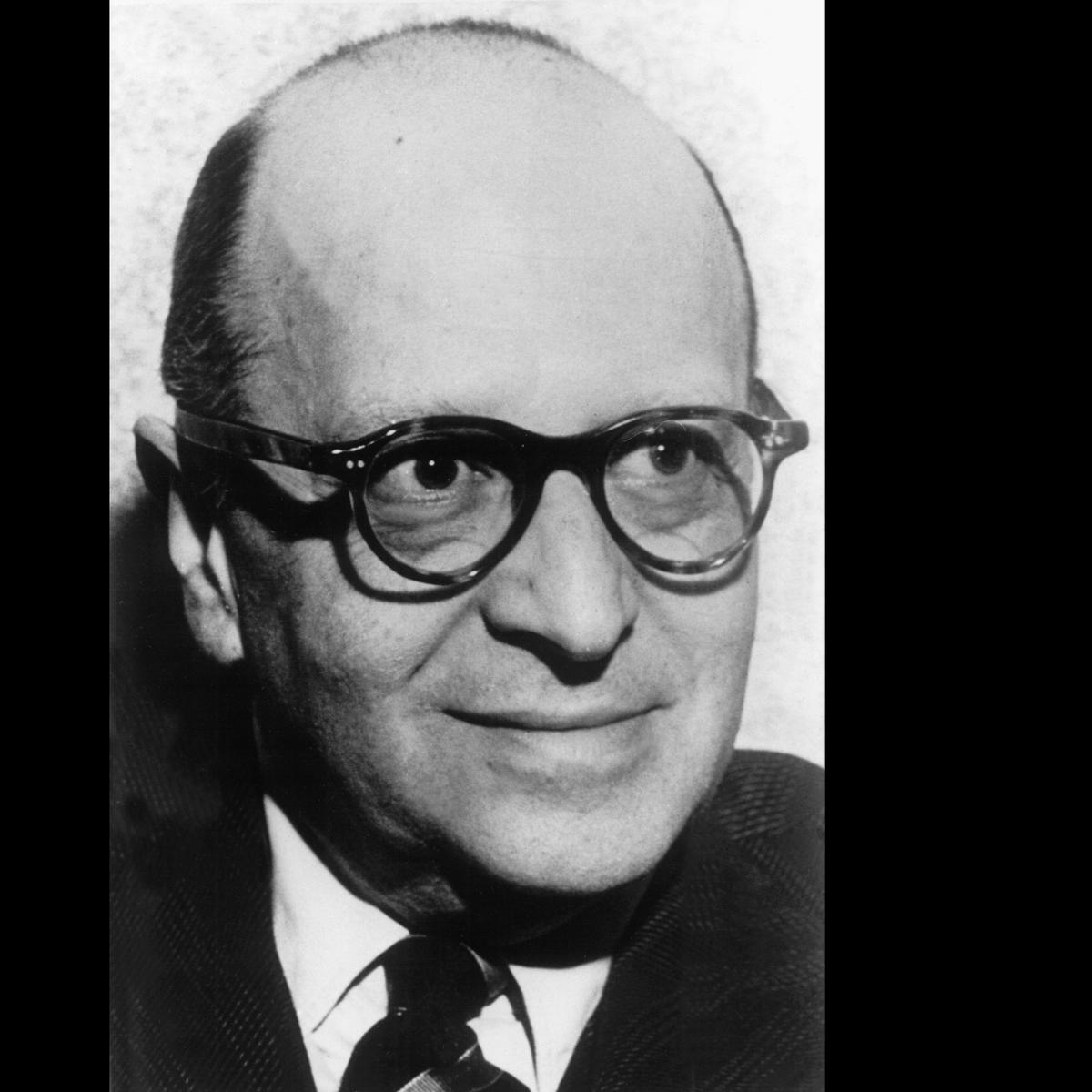 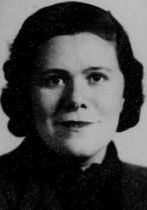 Theodor W. Adorno
Max Horkheimer
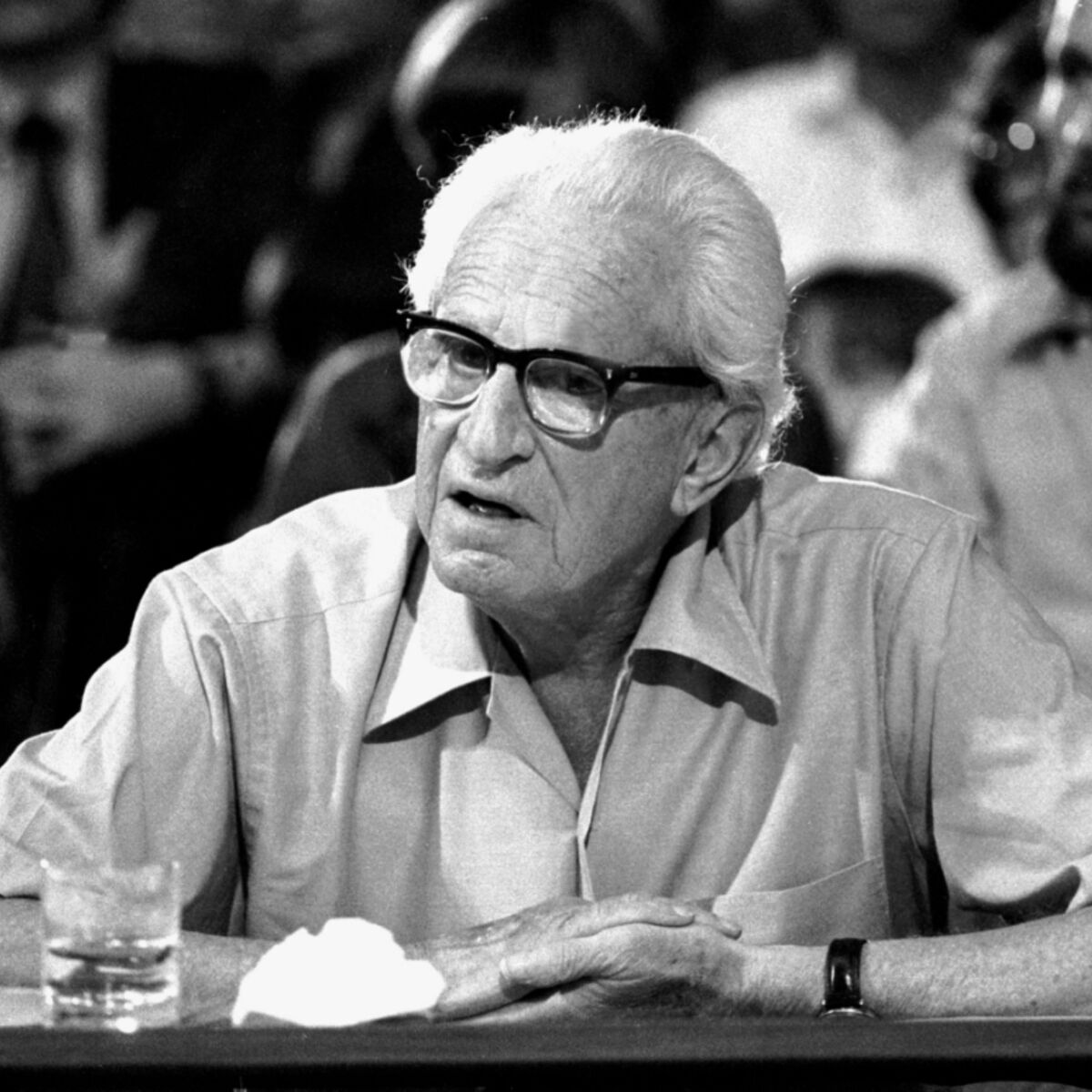 Else Frenkel-Brunswik
Herbert Marcuse
Interdisziplinarität (Psychologie und Soziologie)
Kritik und Wissenschaft
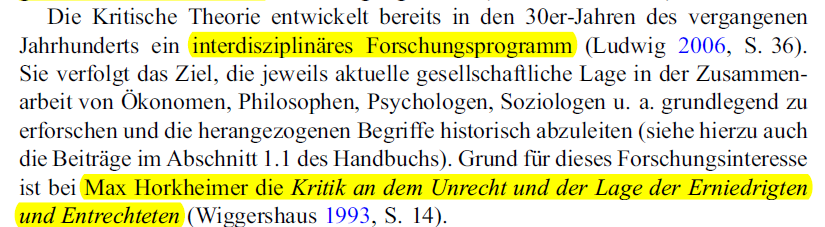 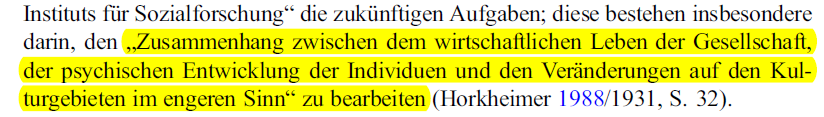 (S. 2, 4)
Gesellschaft
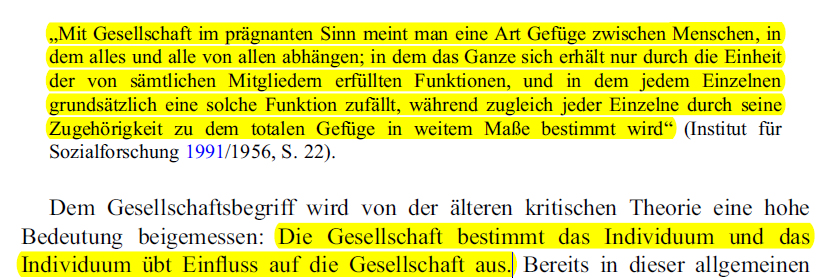 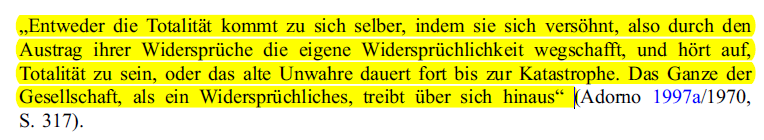 (S. 5, 12)
Drei Gesellschaftskonzepte







                   			(S. 3)
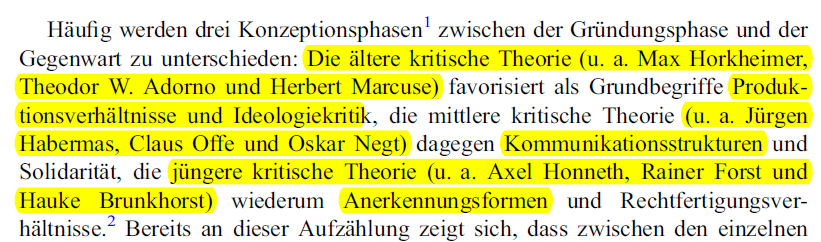 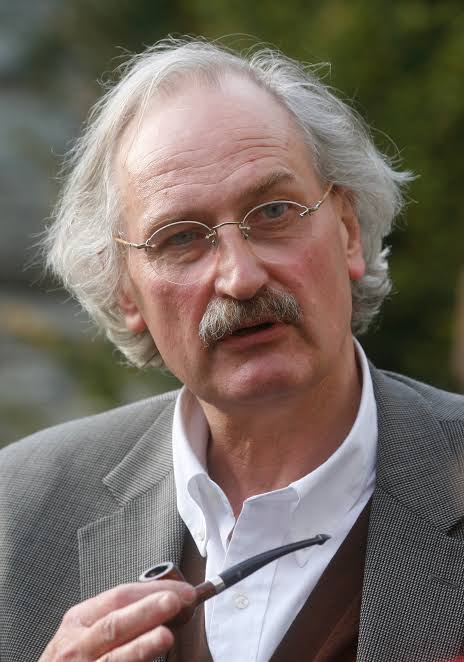 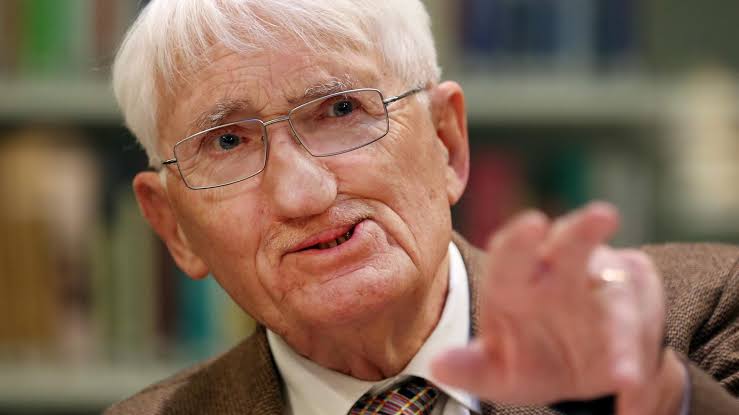 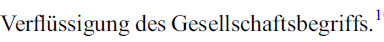 (S. 8)
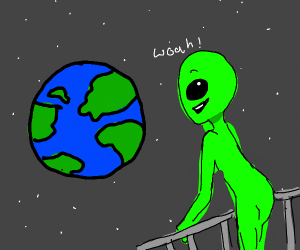 Bick des Außerirdischen
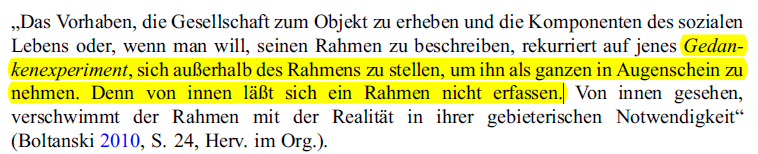 (S. 18)
QACQ(C)
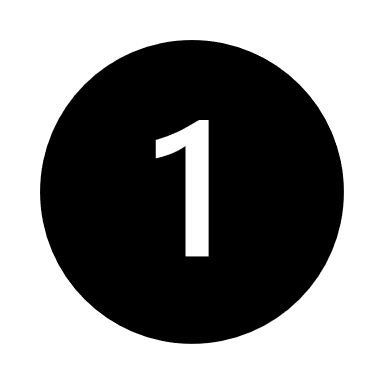 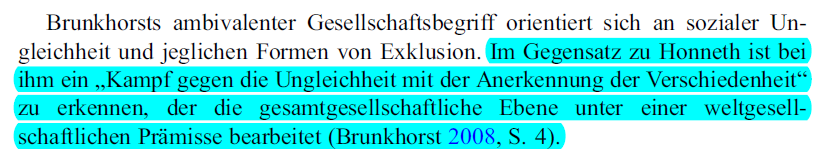 (S. 10)
QACQ(C)
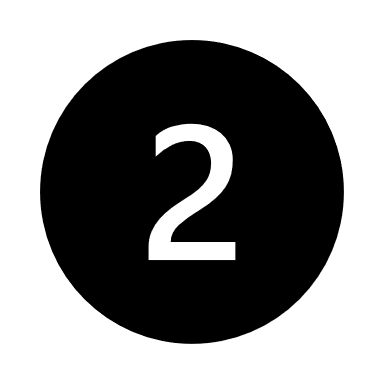 „Was bringt es mir in der heutigen Zeit, den Gesellschaftsbegriff in der Kritischen Theorie zu analysieren?
QACQ(C)
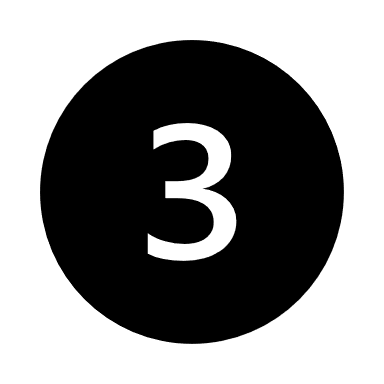 „In der heutigen Gesellschaft können sich die Menschen größtenteils durchaus individuell entfalten und verwirklichen.“ (Kritik an Marcuse)
QACQ(C)
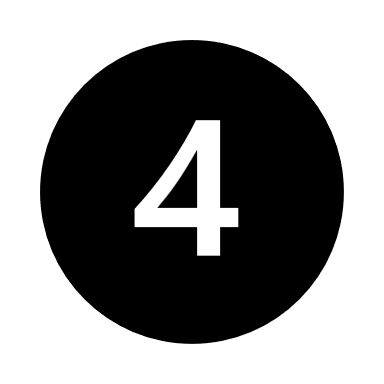 „Es kann keine eindeutige objektive Beschreibung einer Gesellschaft geben, denn jede Theorie ist von eigenen Meinungen, Werten und Erfahrungen geprägt.“
QACQ(C)
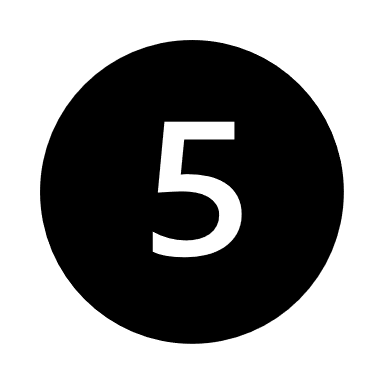 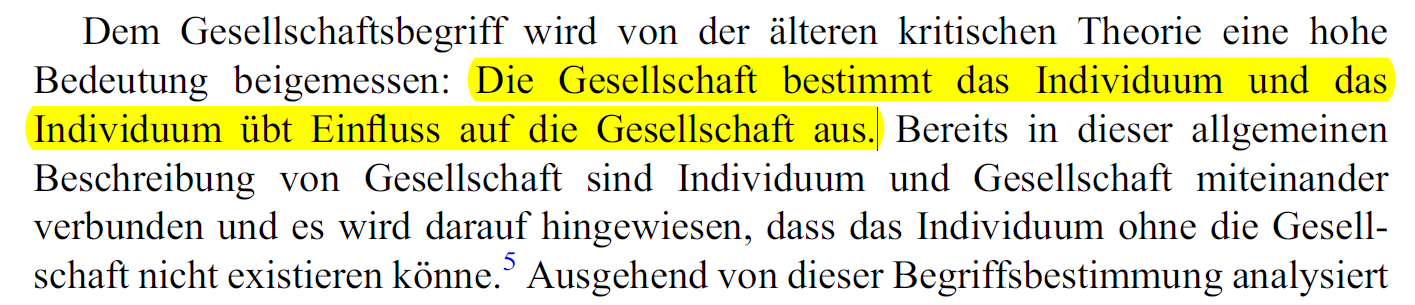 (S. 5)
QACQ(C)
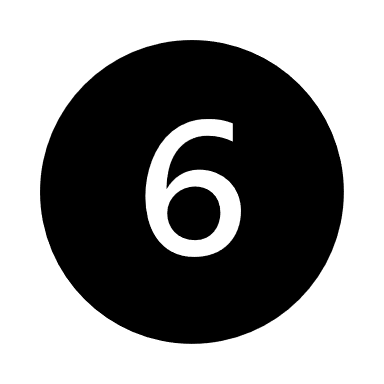 „Wieso wird nicht prognostiziert und nur zeitlich eingeschränkte Ergebnisse formuliert? Könnte man nicht früher auf gesellschaftliche Wandel reagieren?“
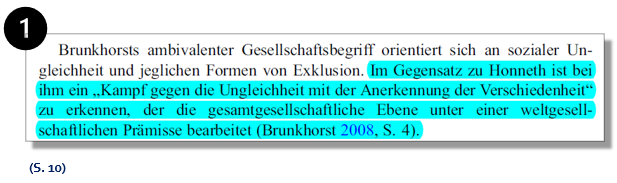 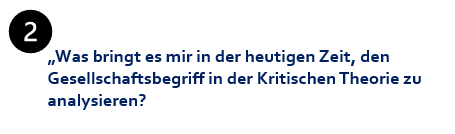 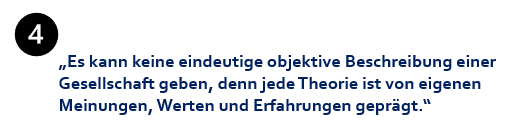 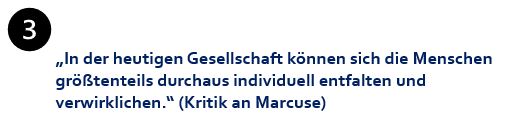 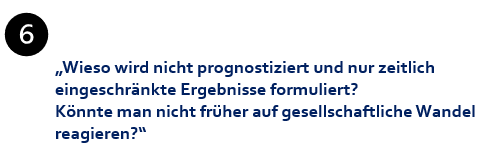 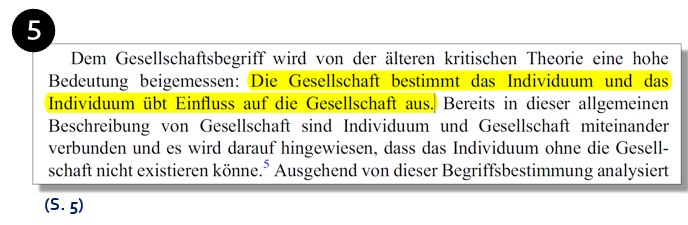 21
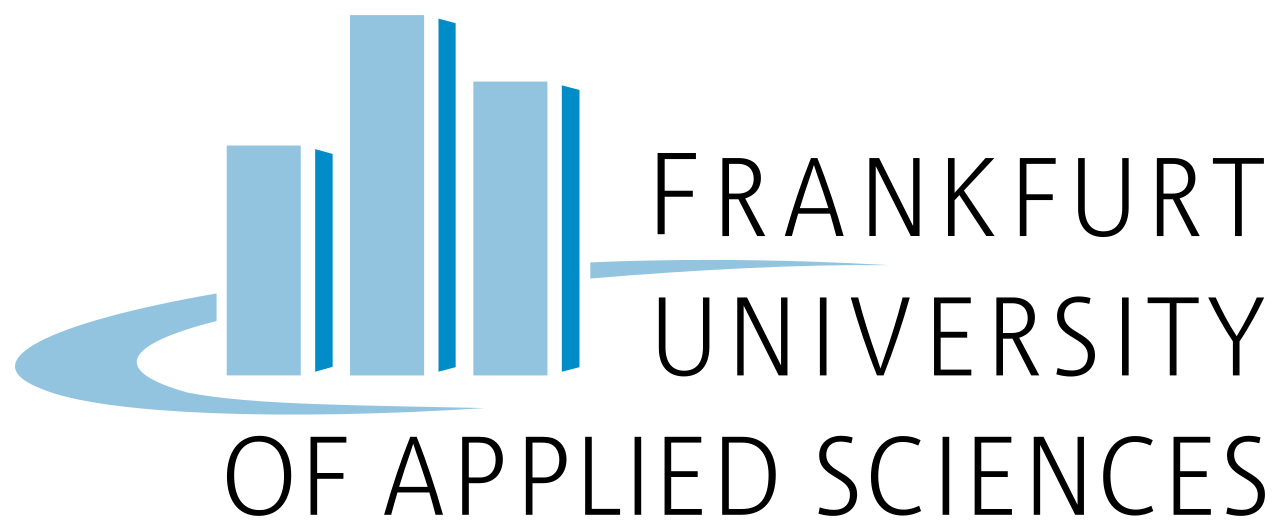 PD Dr. Sebastian Winter
s.winter@ish.uni-hannover.de www.sebastianwinter.info
Seminar: „Sozialisation“Eine theorievergleichende Einführung in das konfliktreiche Geschehen zwischen Subjekt und Gesellschaft
SoSe 2024
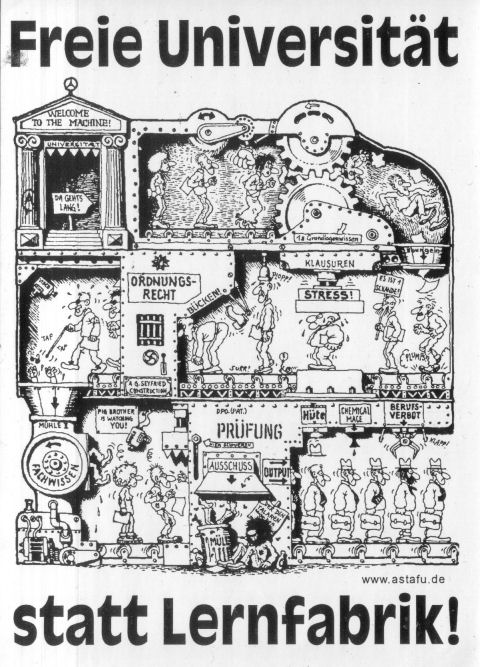 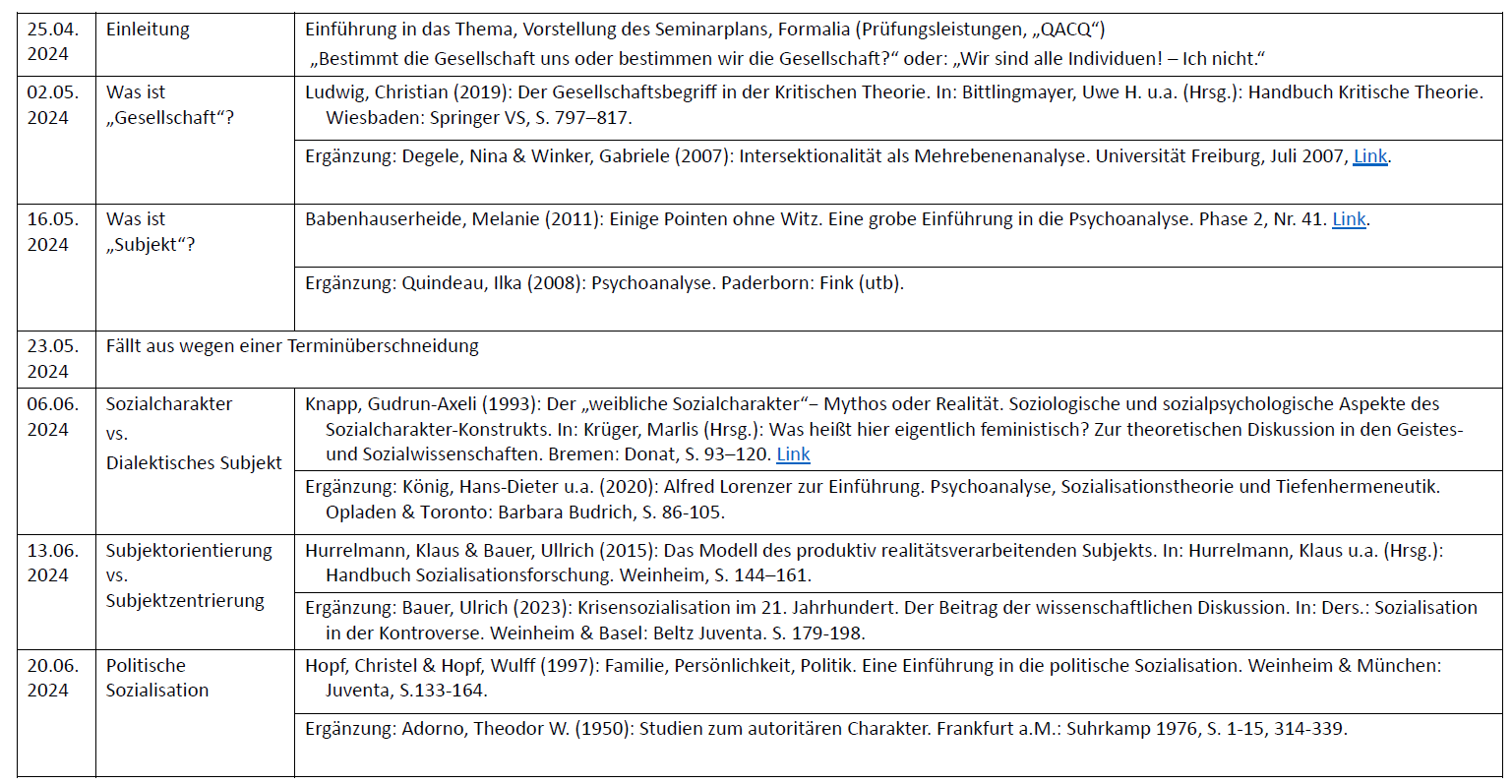 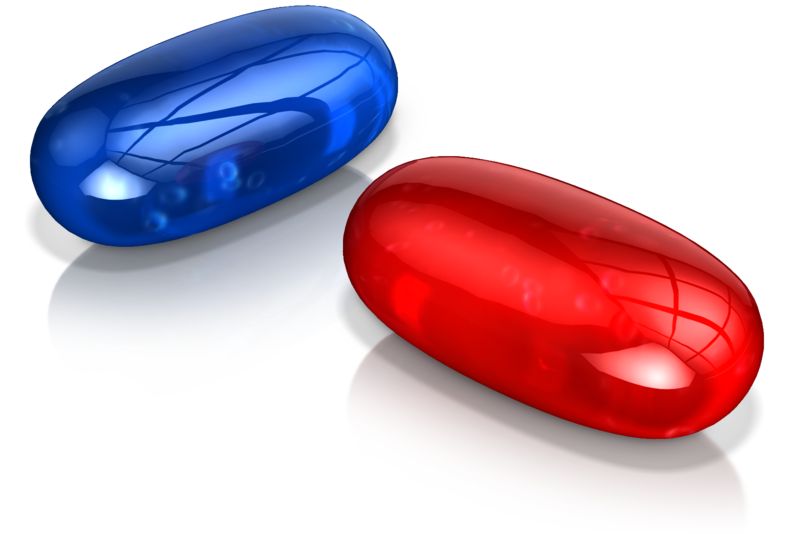 Was ist „Psychoanalyse“?
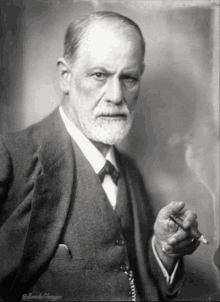 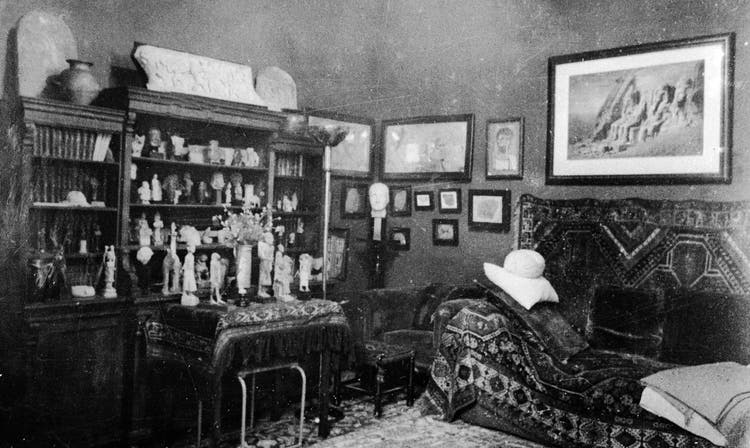 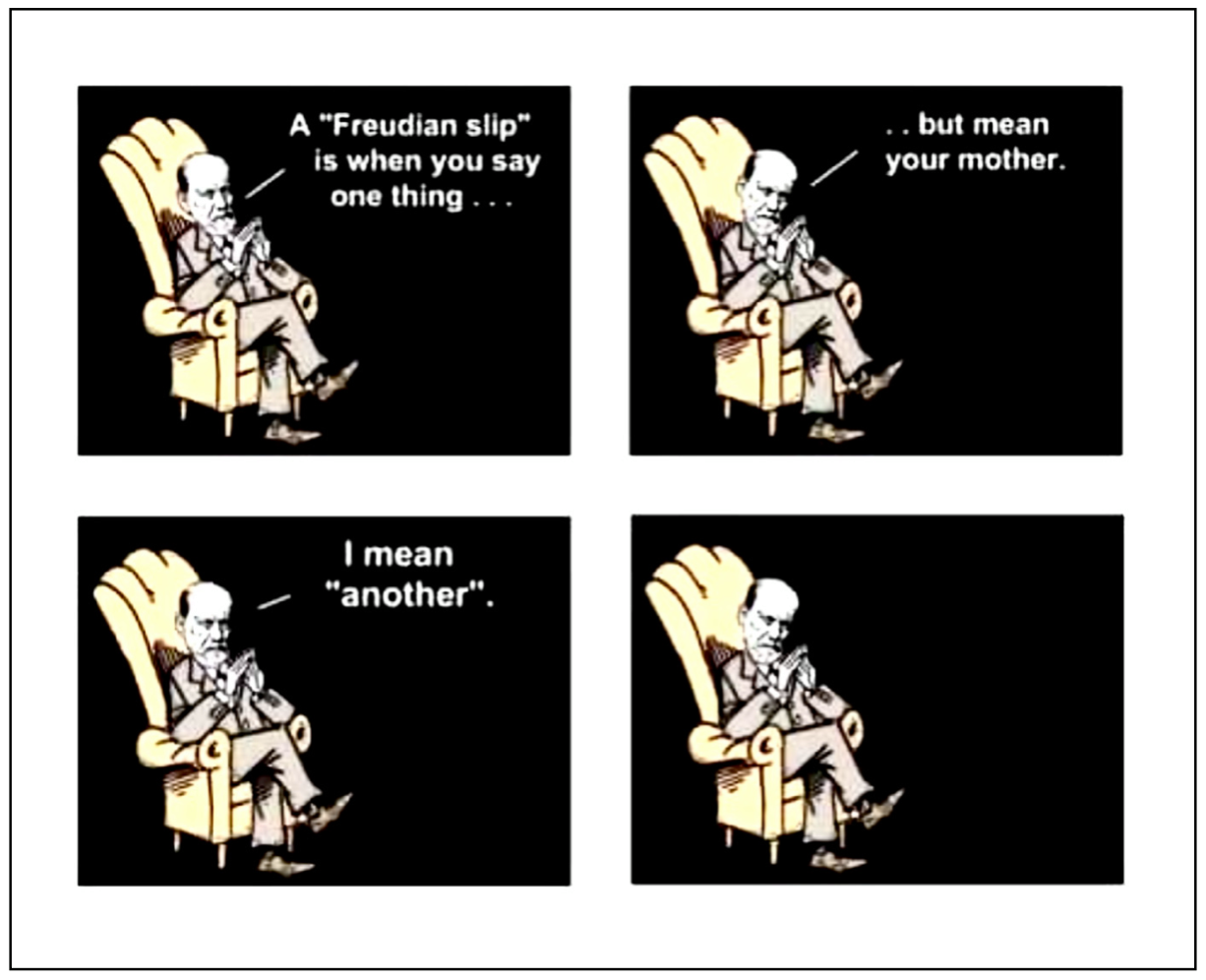 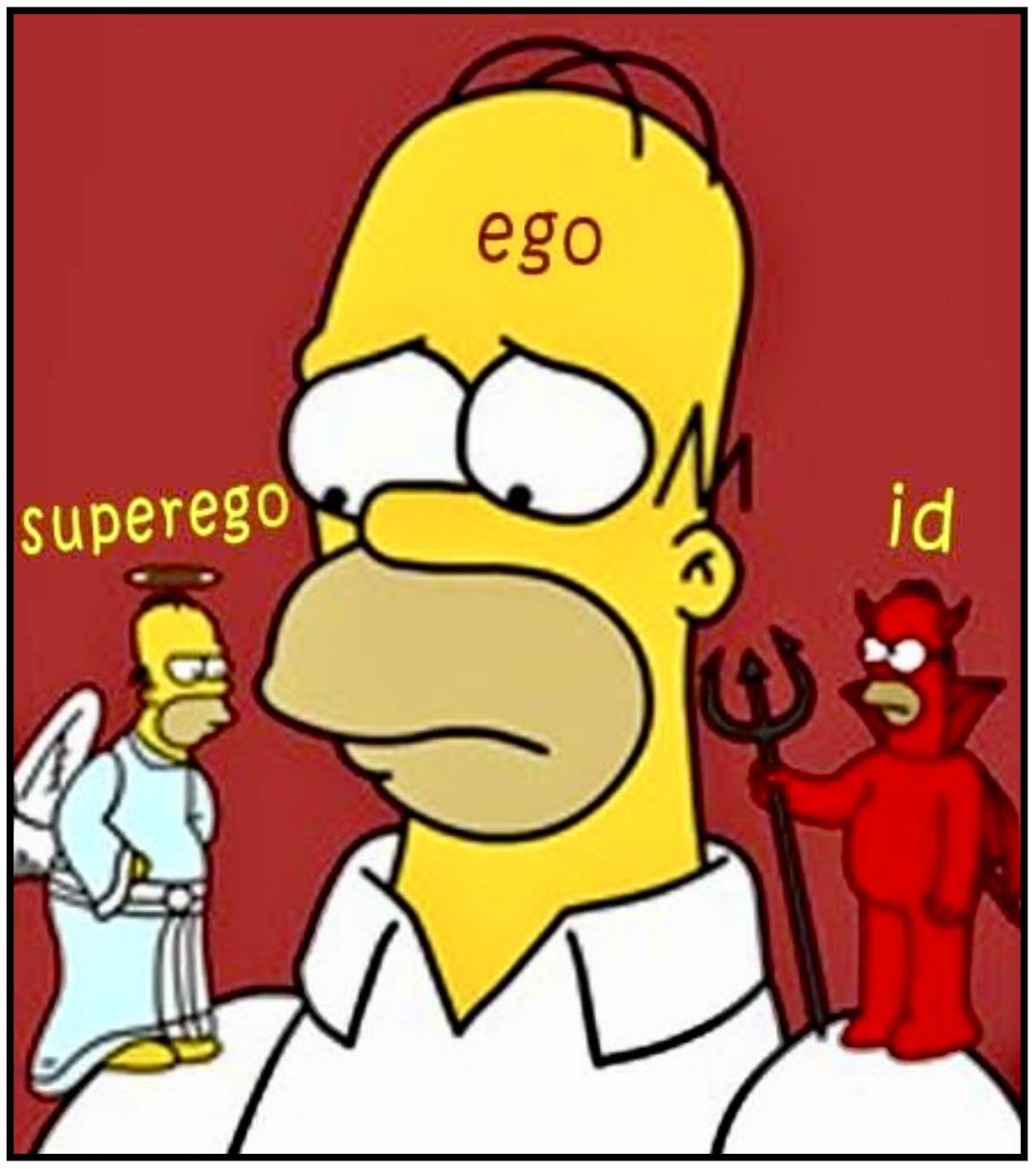 Was ist „Psychoanalyse“?
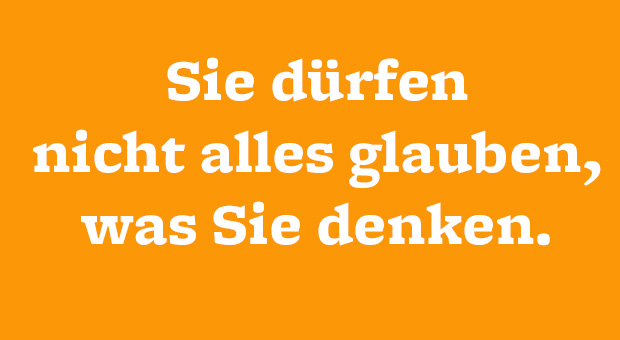 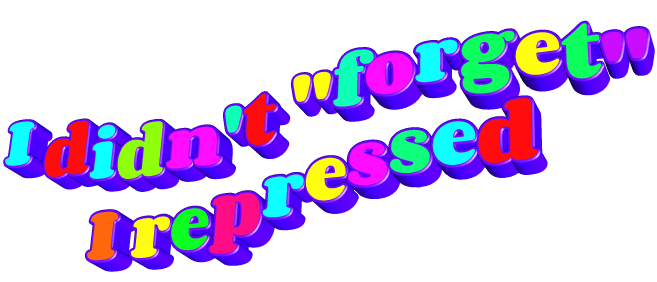 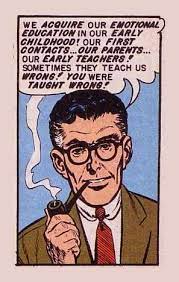 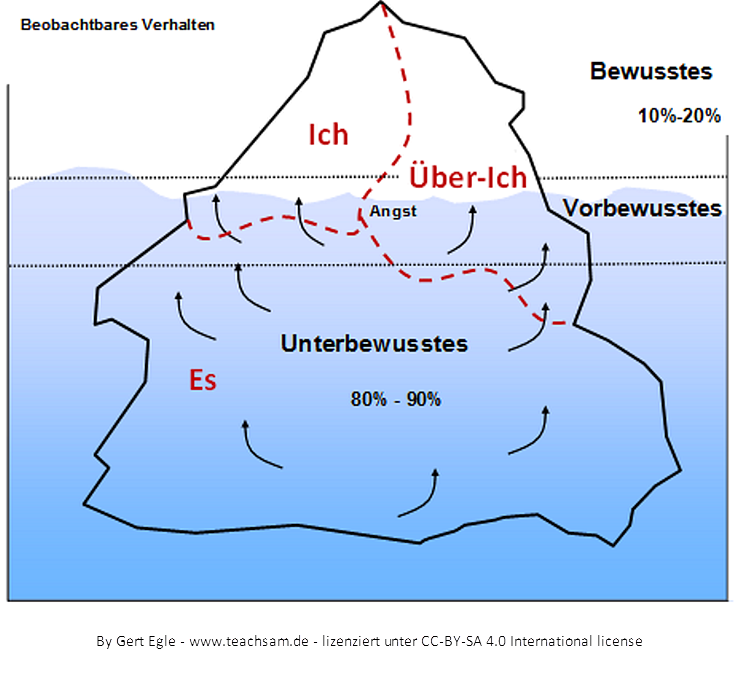 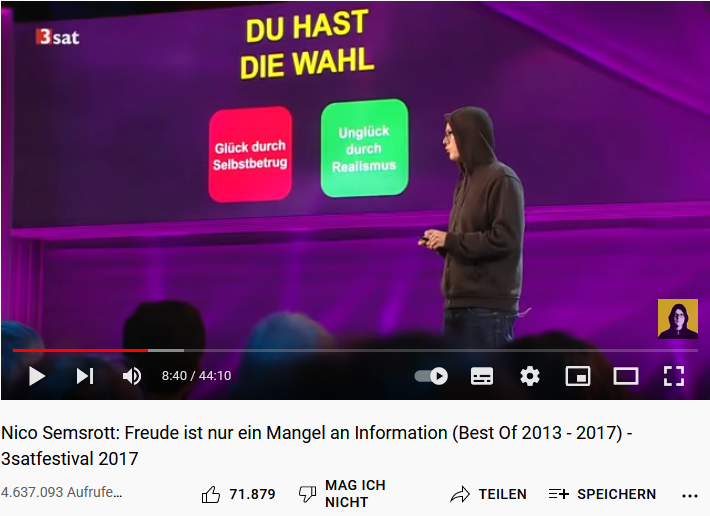 Melanie Babenhauserheide
Universität Bielefeld
Fakultät für Erziehungswissenschaft
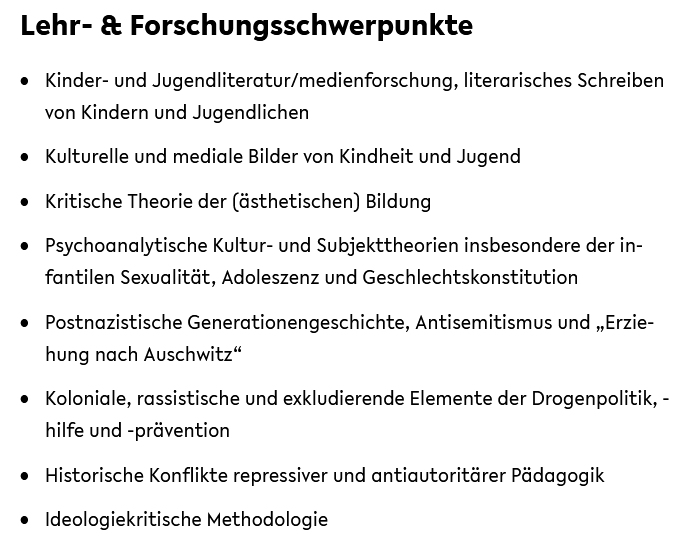 https://www.uni-bielefeld.de/fakultaeten/erziehungswissenschaft/personen/babenhauserheide/
26
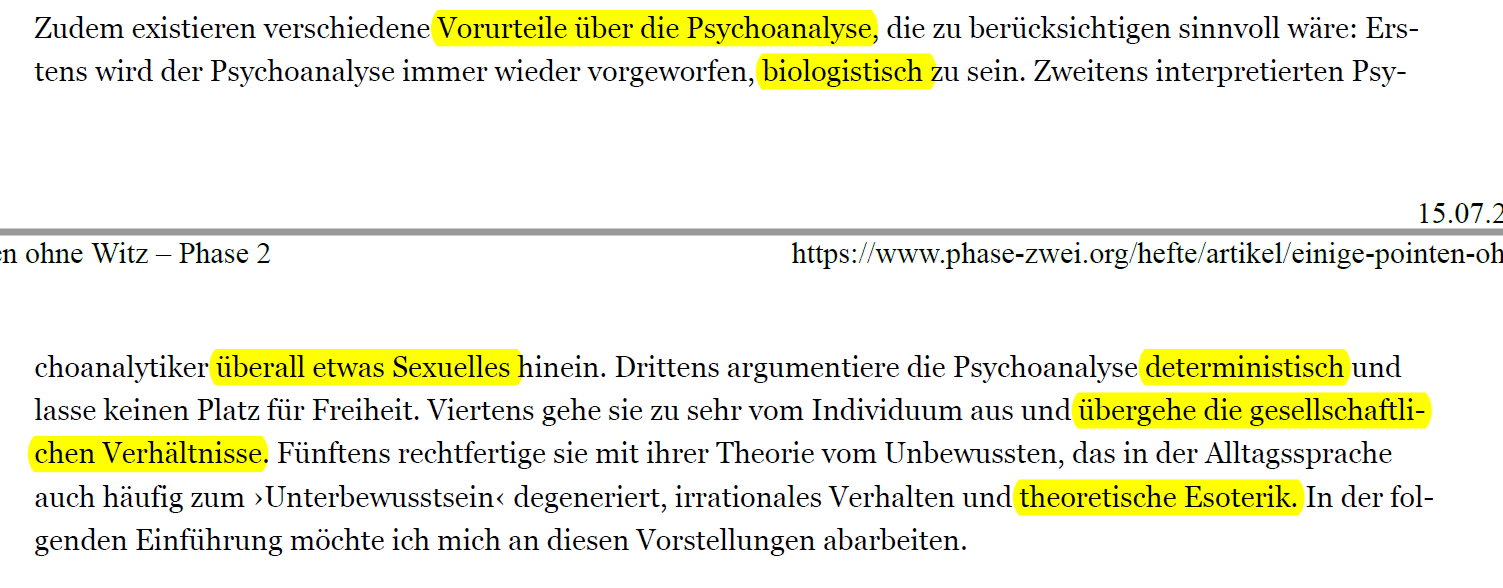 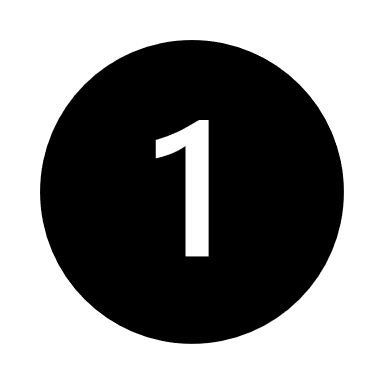 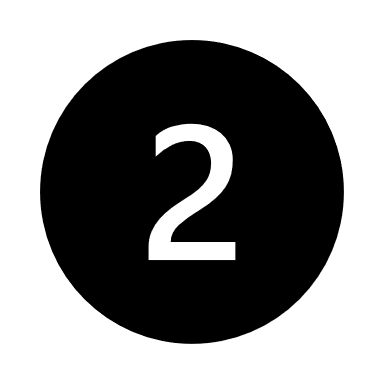 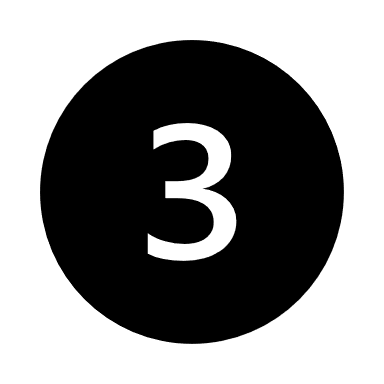 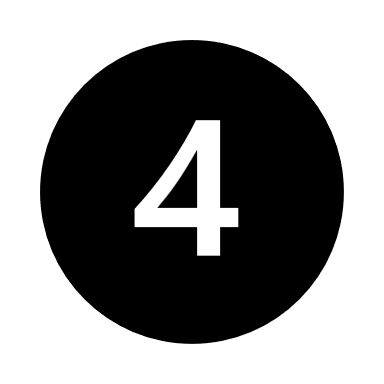 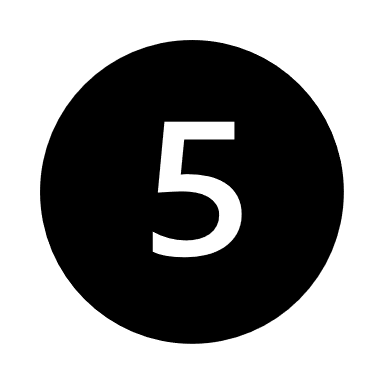 (S. 1f.)
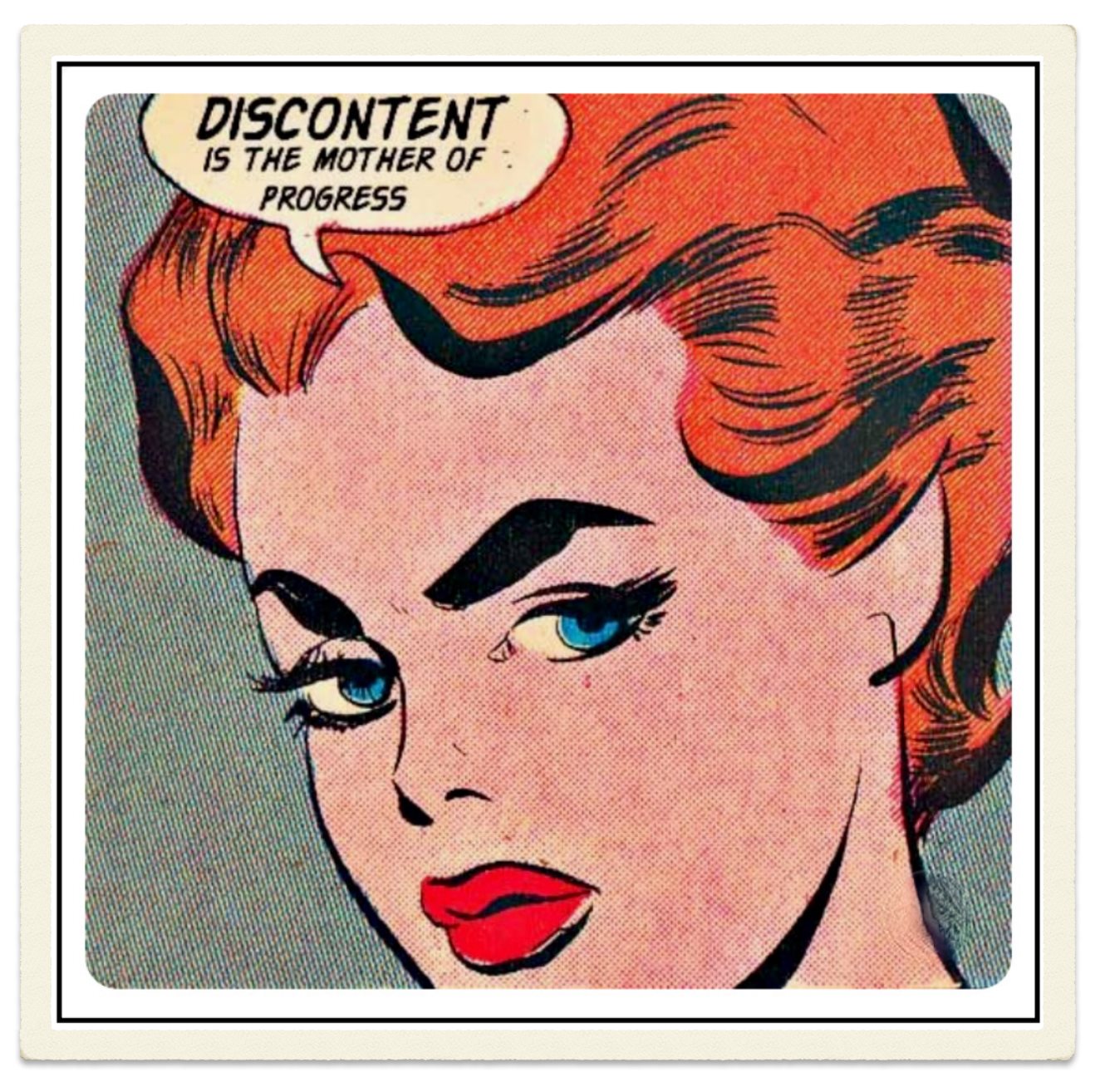 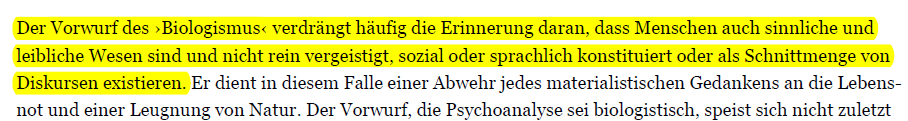 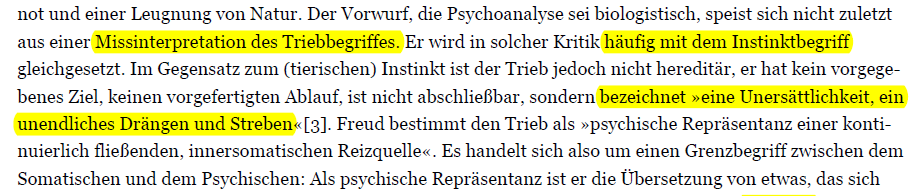 (S. 2)
Der Trieb
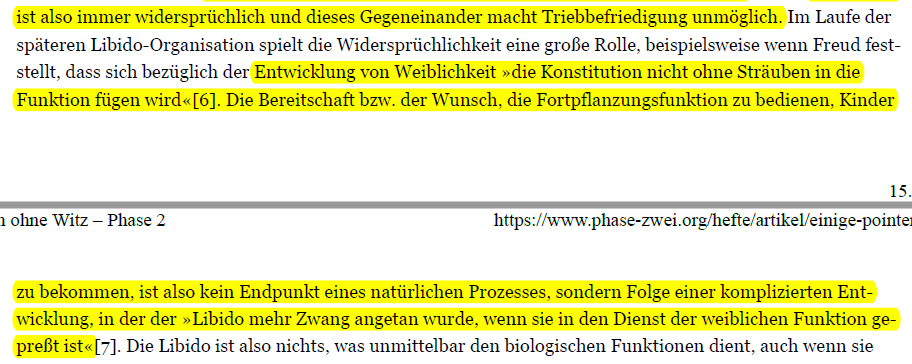 (S. 2f.)
Triebschicksal
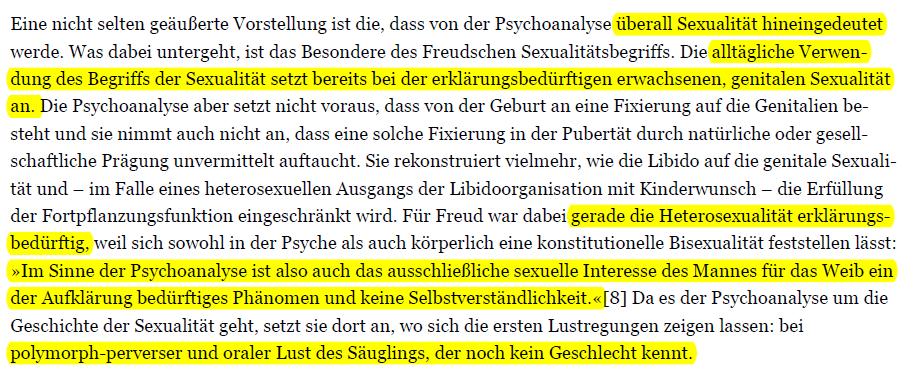 (S. 3)
Triebschicksal
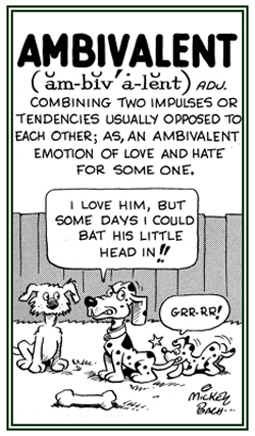 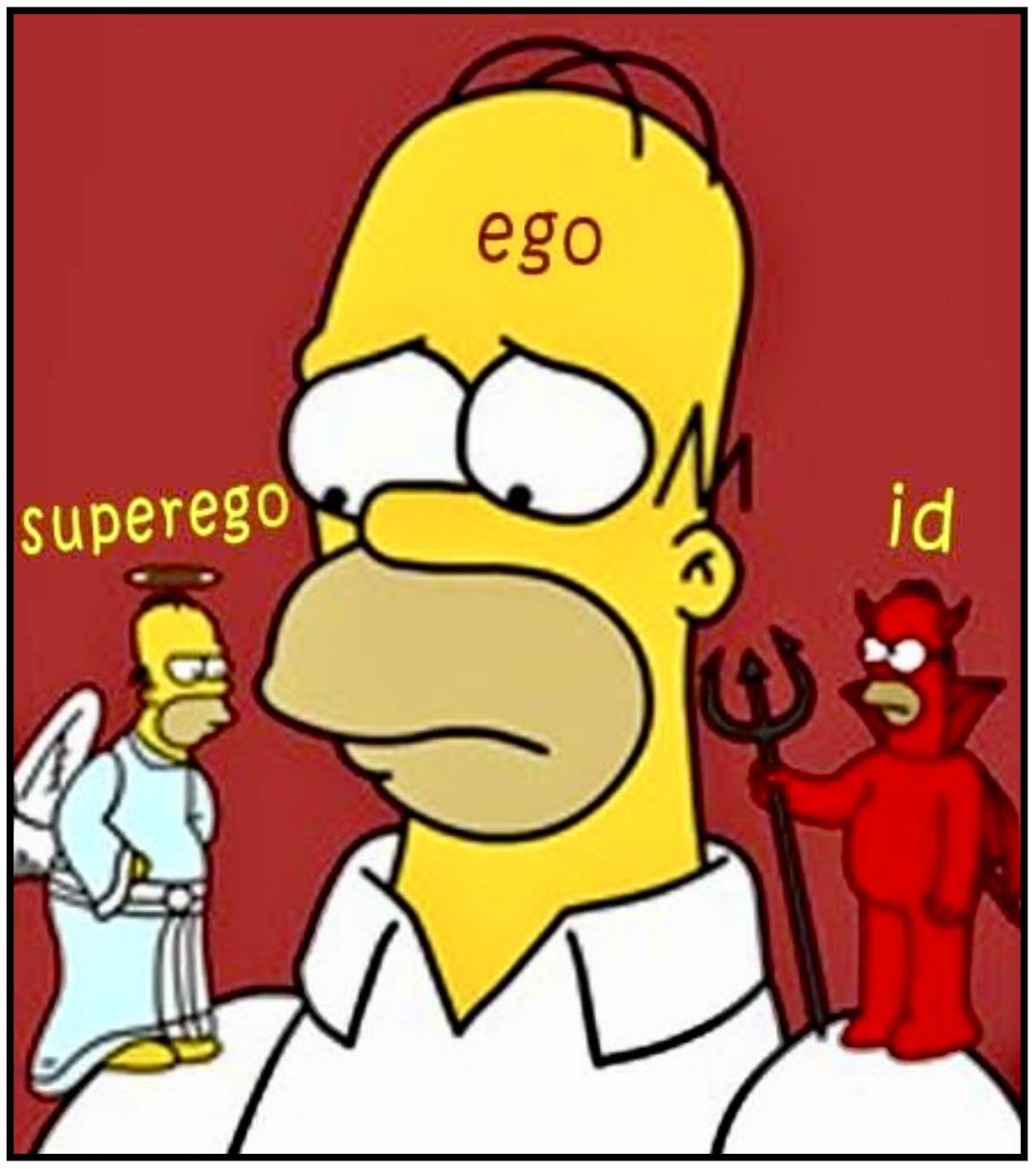 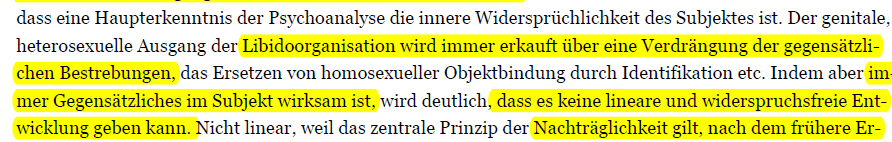 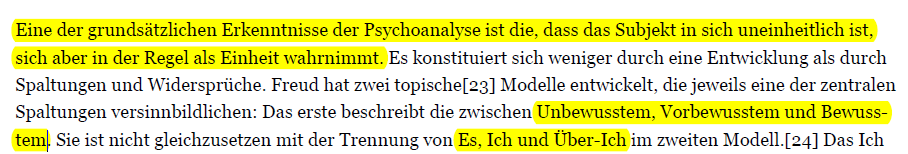 Ambivalenz und Widerspruch
(S. 3, 5)
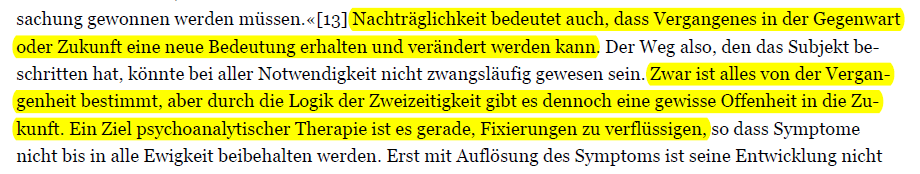 (S. 4)
Nachträglichkeit
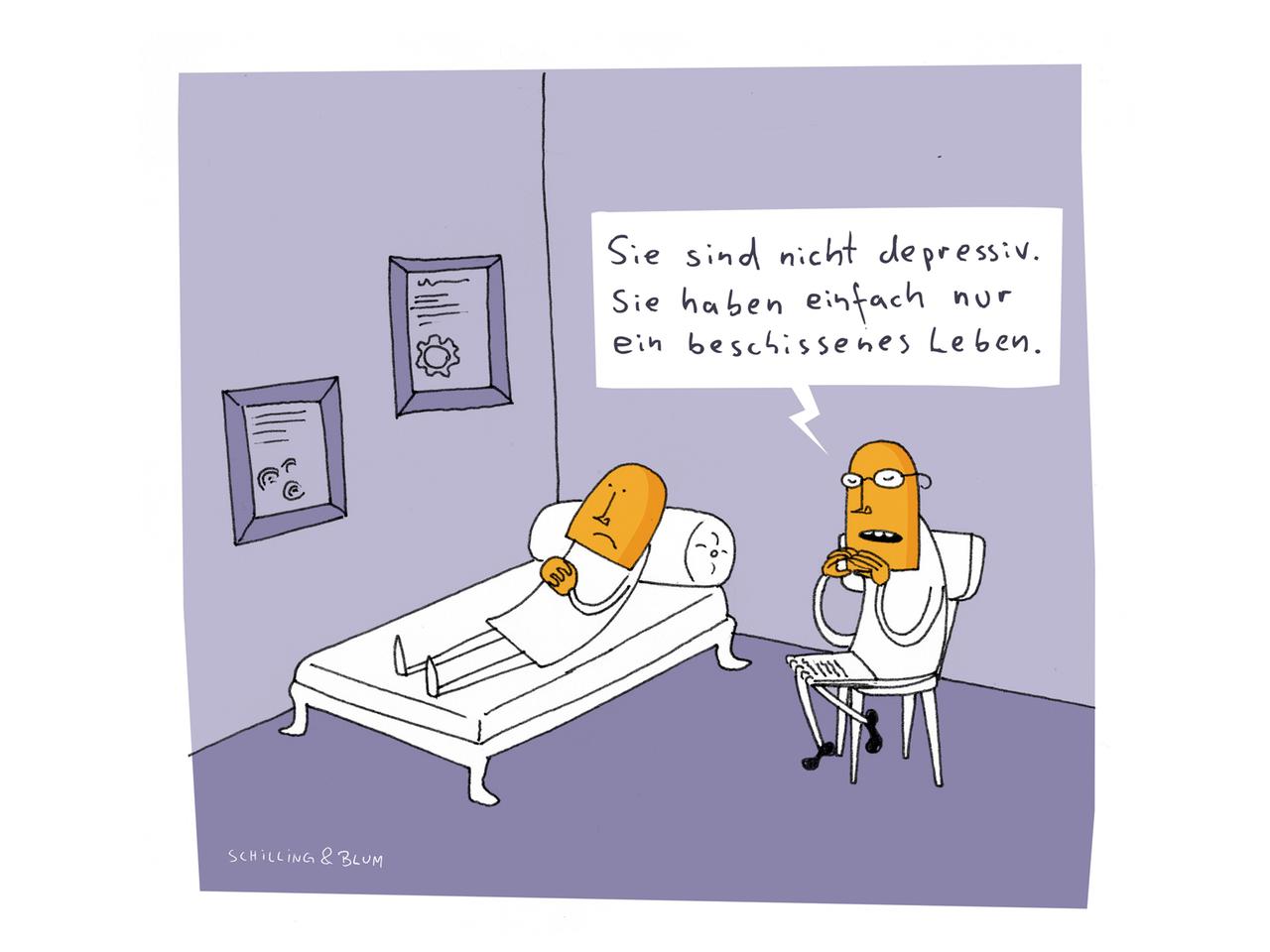 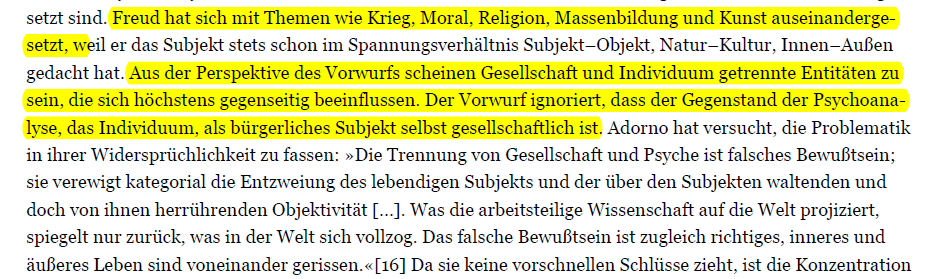 Psychologie und Soziologie
(S. 4)
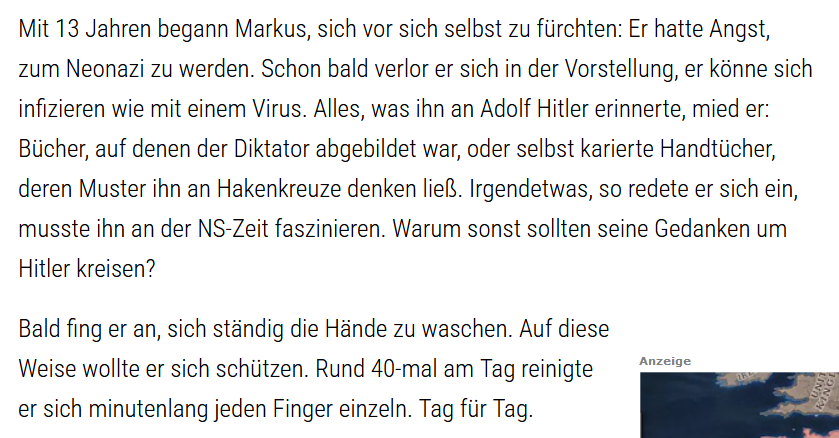 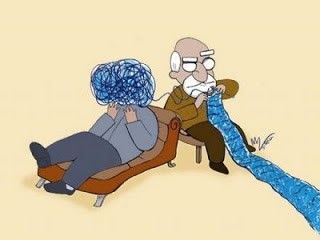 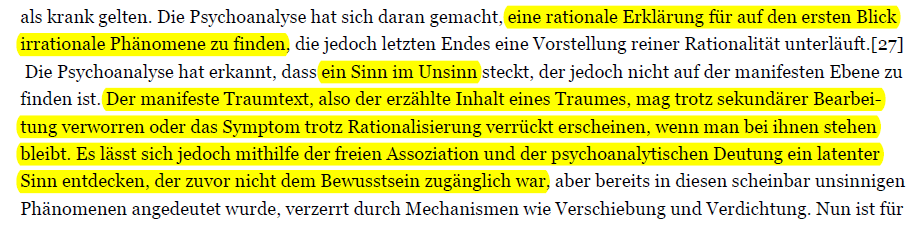 (S. 5)
Sinn im Unsinn
https://www.spektrum.de/magazin/zwaenge-bei-kindern-und-jugendlichen/1287993
QACQ(C)
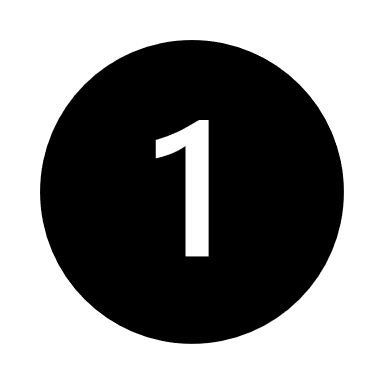 Warum wird in dem Text eine längst widerlegte Theorie verteidigt?
QACQ(C)
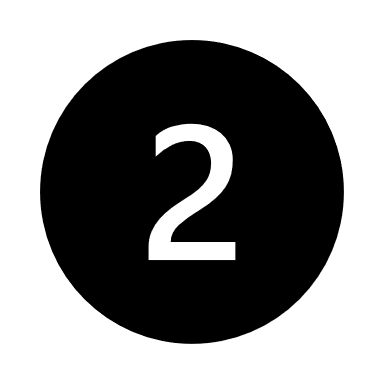 Wie lässt sich Unbewusstes analysieren, wenn es doch nicht bewusst ist?
QACQ(C)
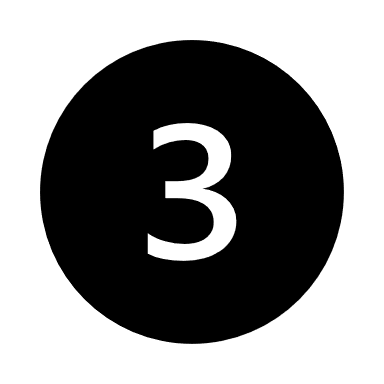 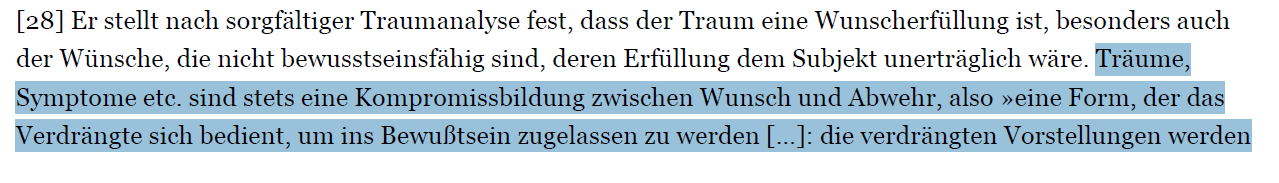 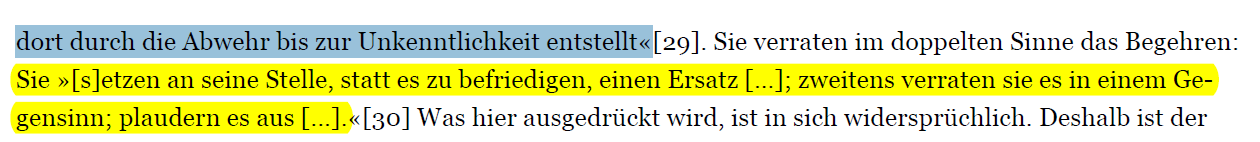 S. 5f.
QACQ(C)
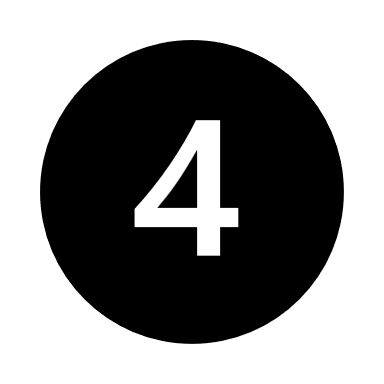 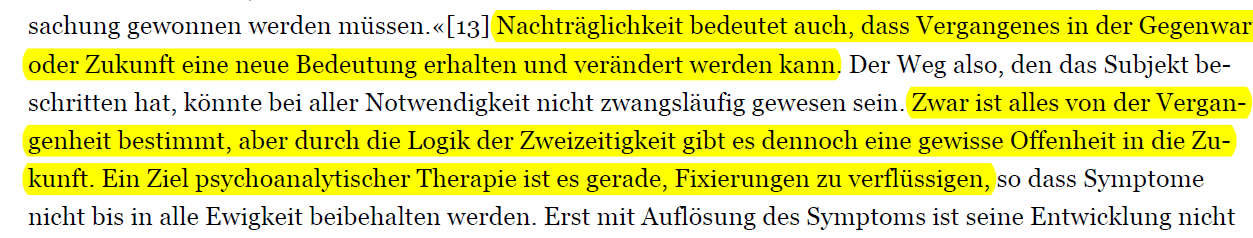 S. 4
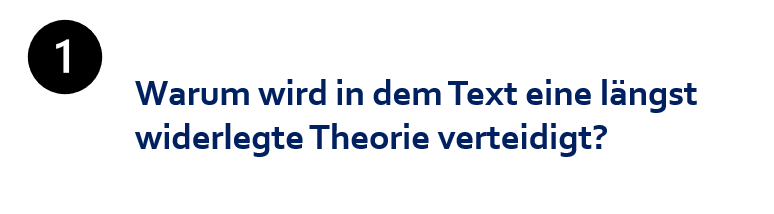 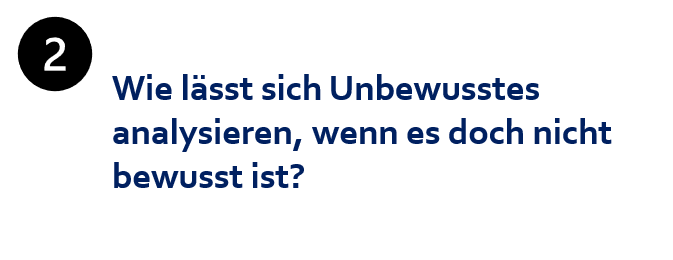 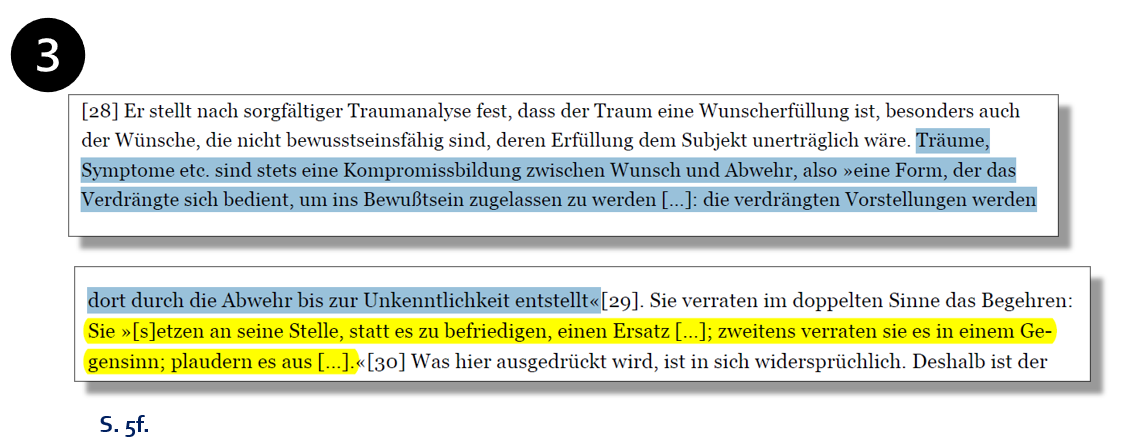 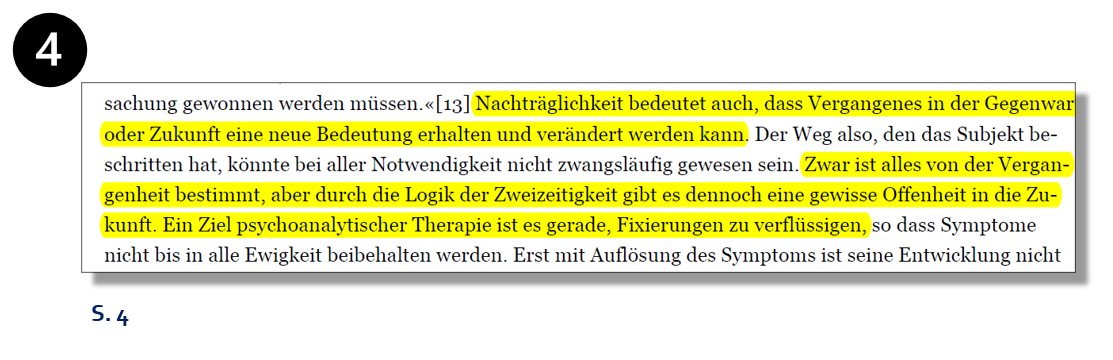 40
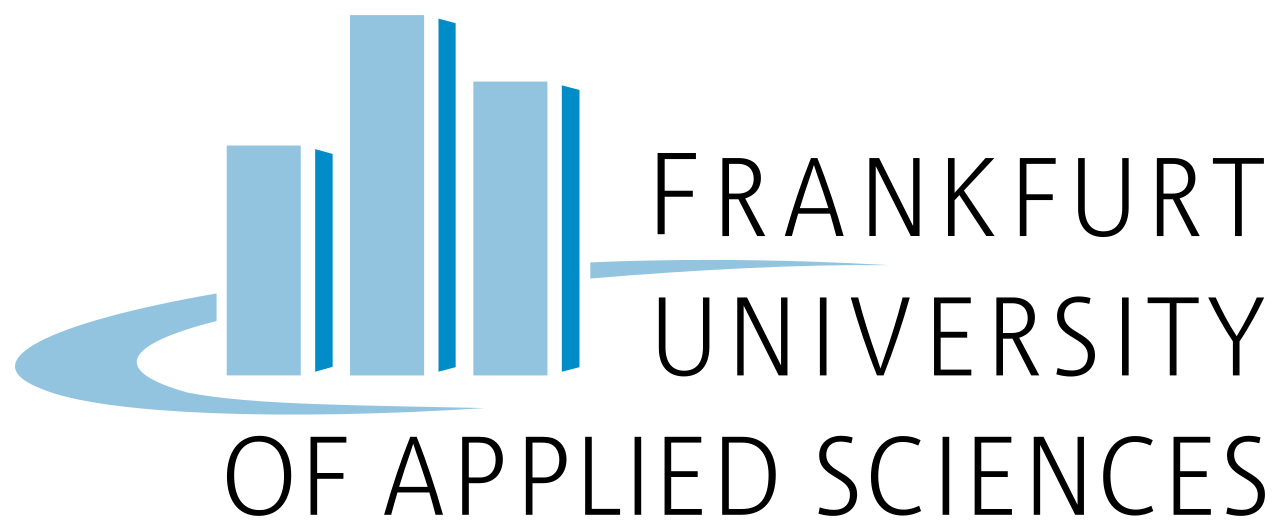 PD Dr. Sebastian Winter
s.winter@ish.uni-hannover.de www.sebastianwinter.info
Seminar: „Sozialisation“Eine theorievergleichende Einführung in das konfliktreiche Geschehen zwischen Subjekt und Gesellschaft
SoSe 2024
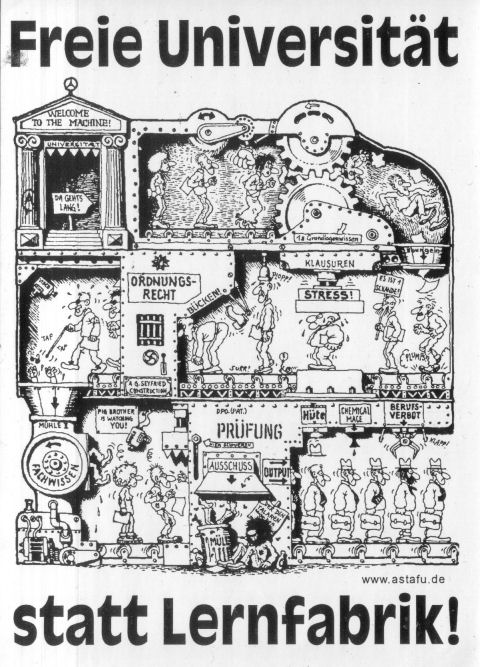 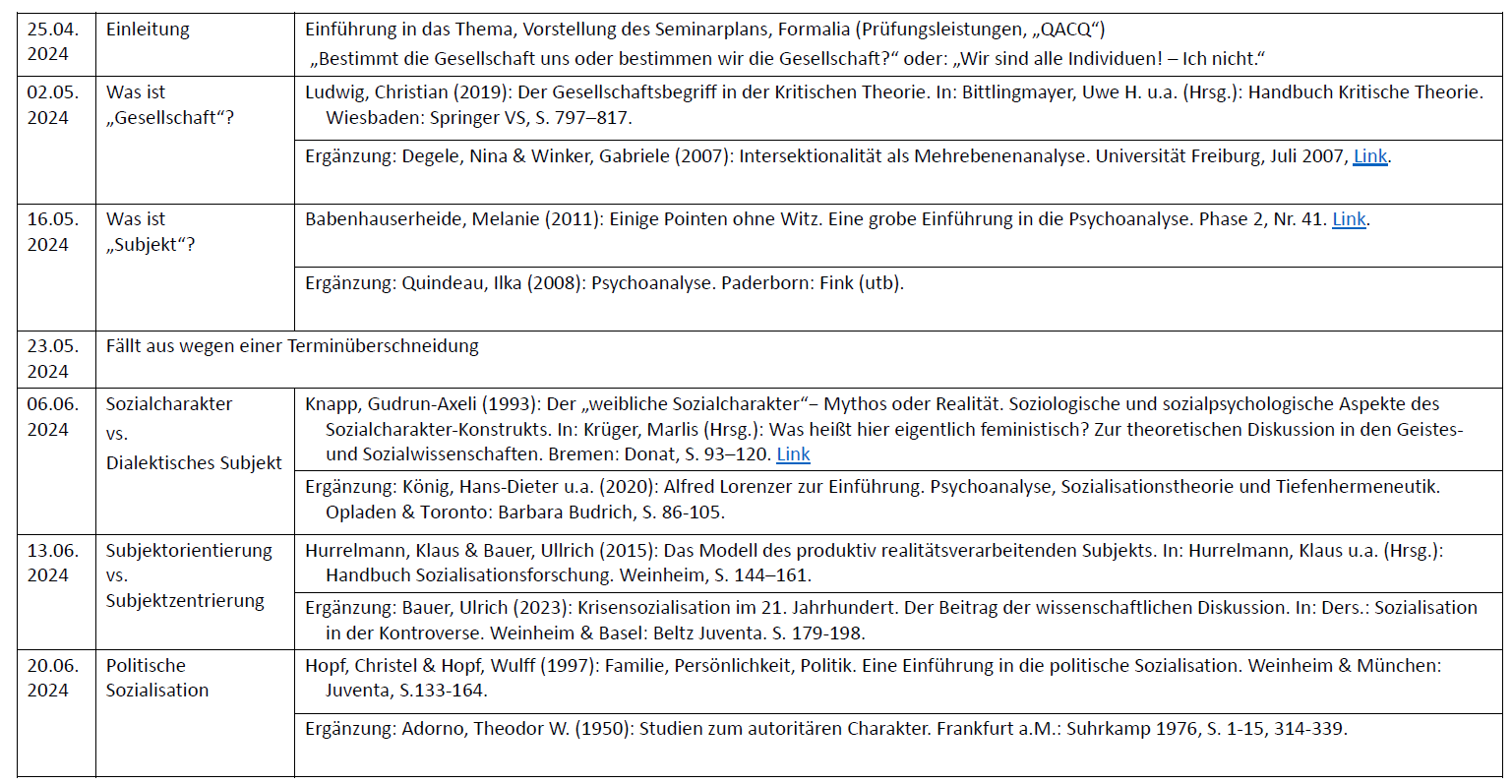 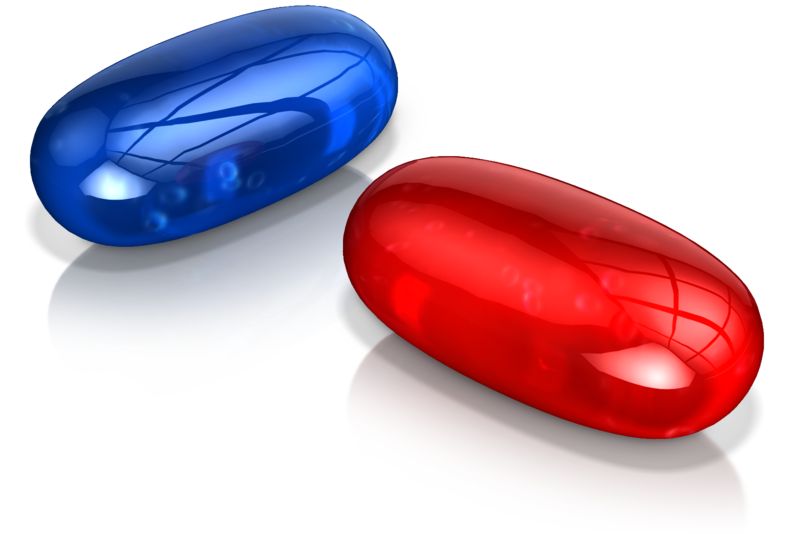 Gudrun-Axeli Knapp
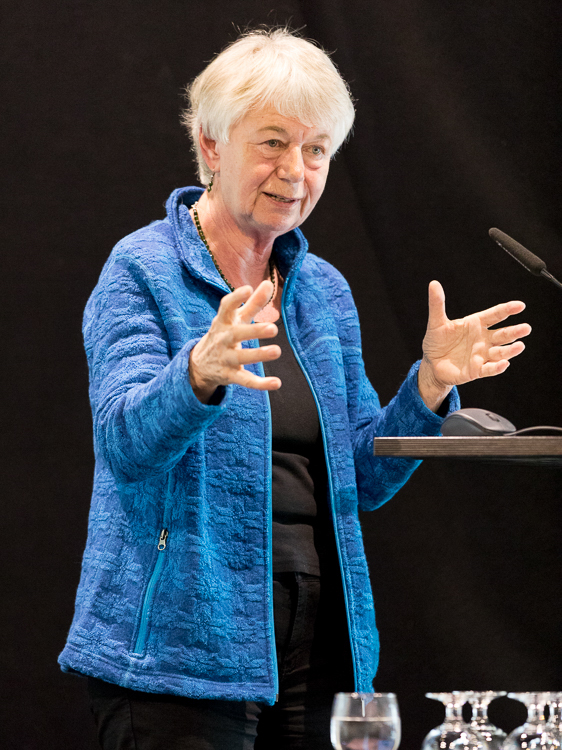 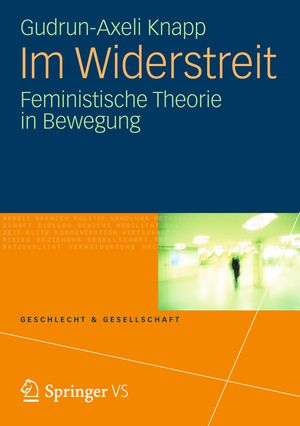 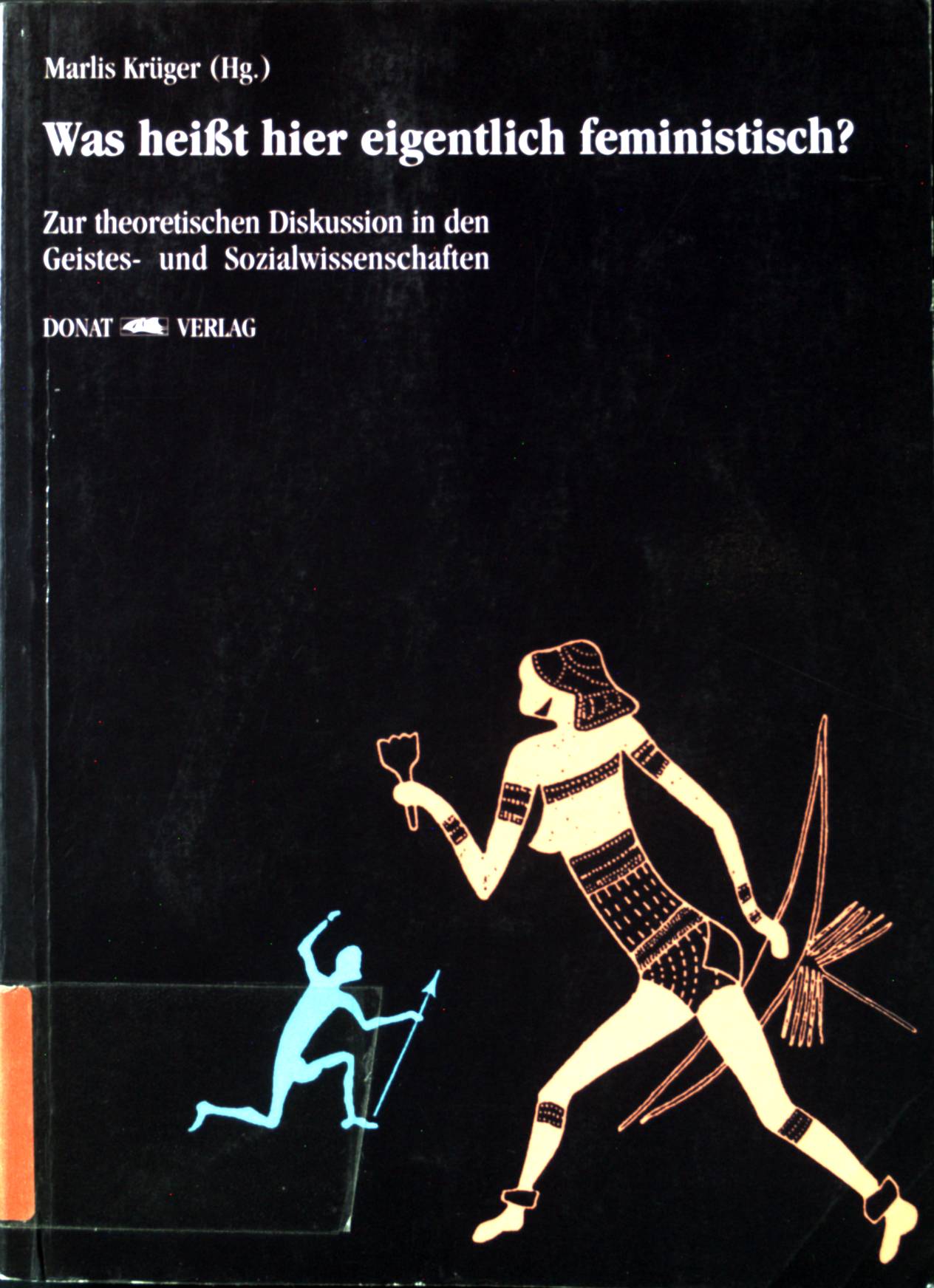 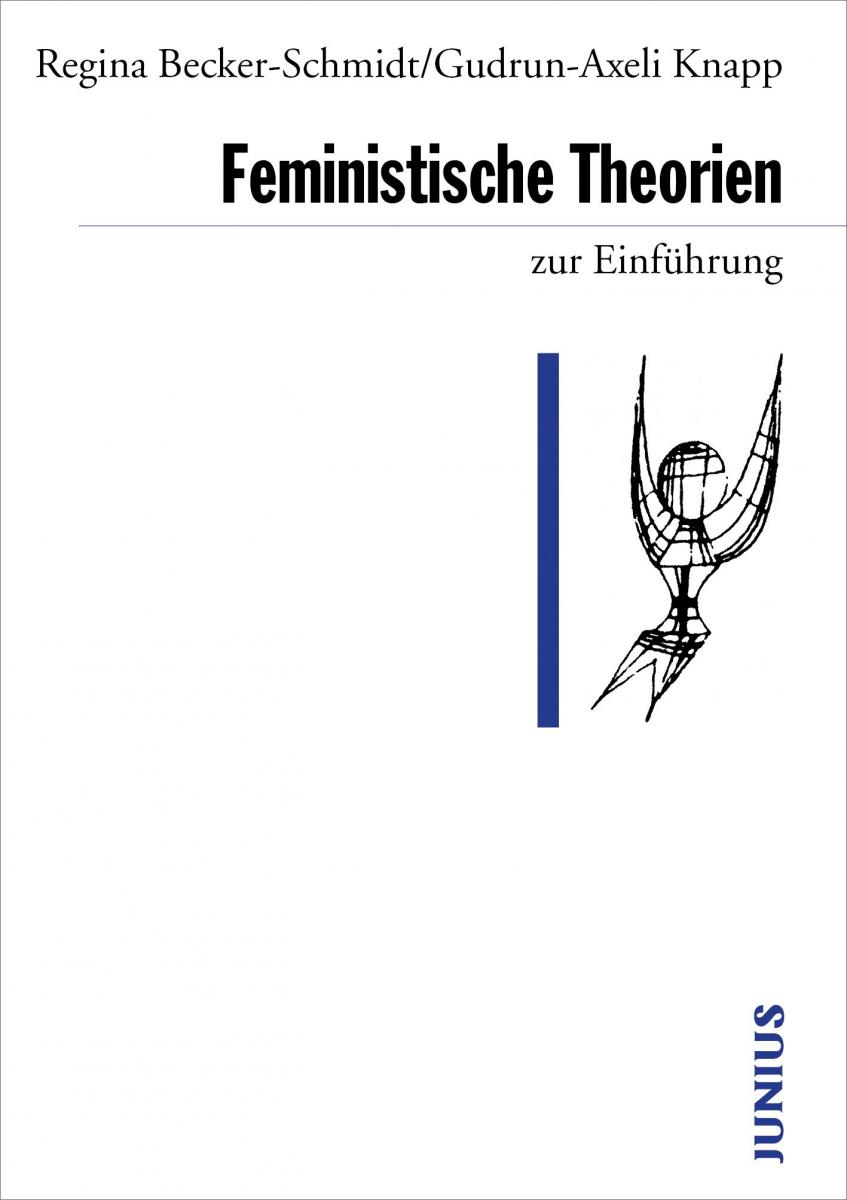 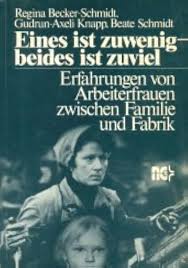 Weiblichkeitsstereotype, „weiblicher Sozialcharakter“ & „reale Frauen“
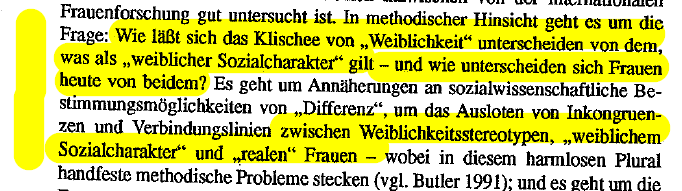 S. 93
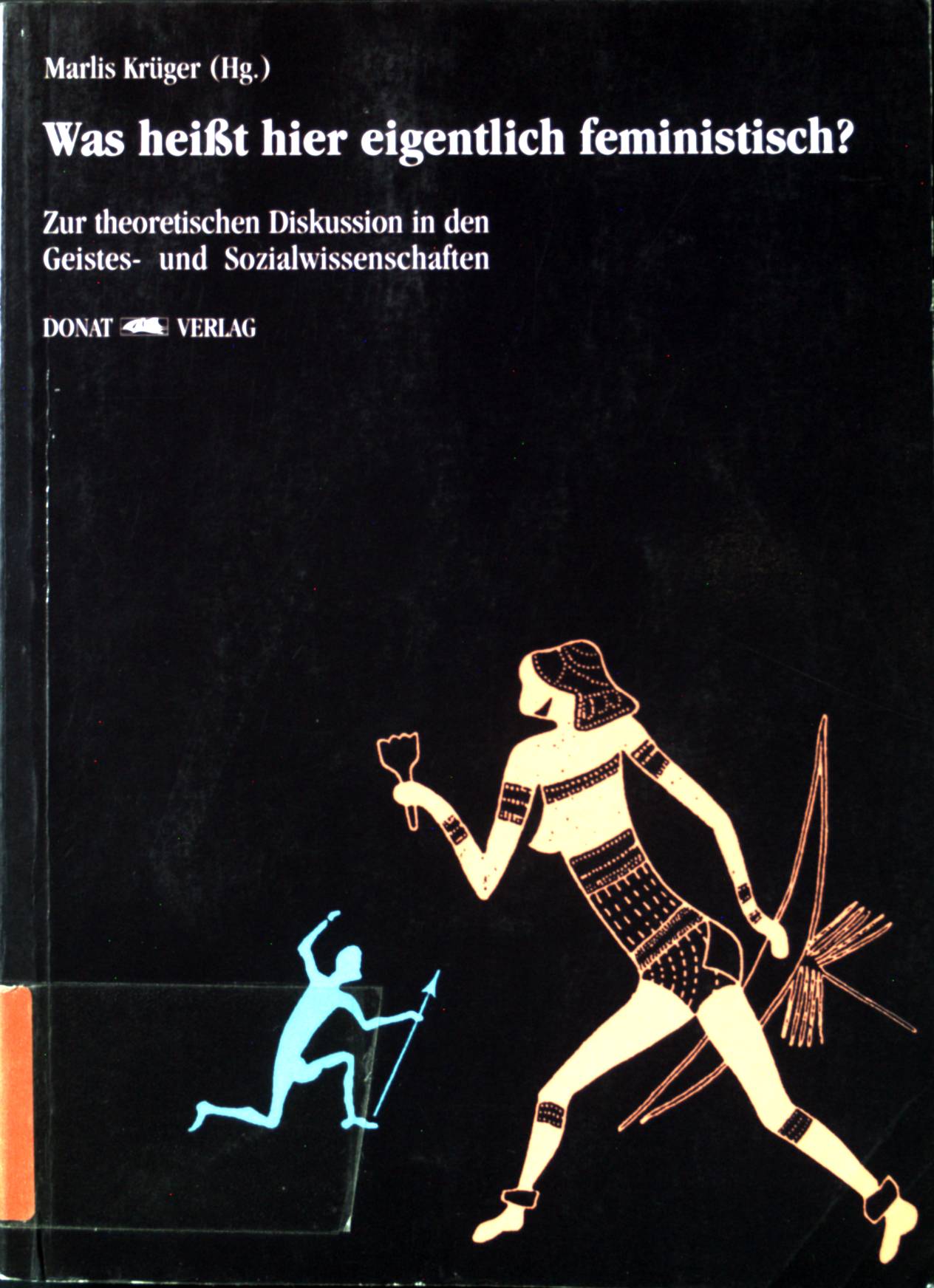 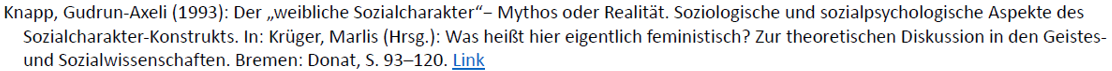 QACQ
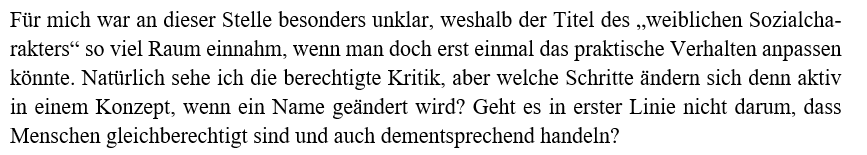 47
Neuzeit
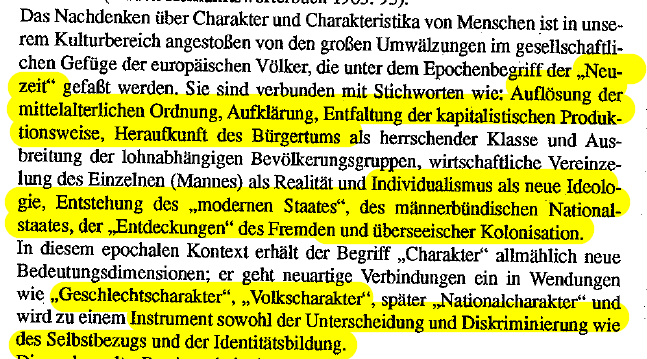 S. 94
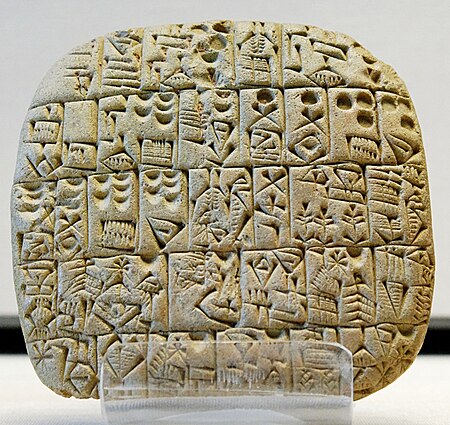 „Charakter“
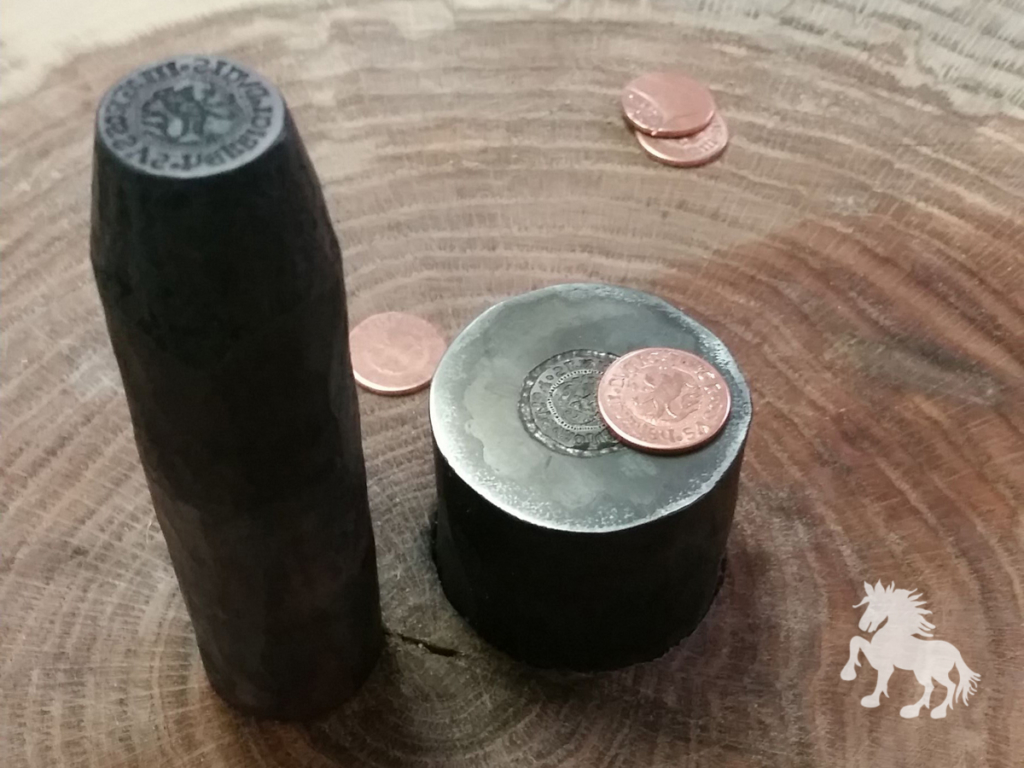 „Prägung“
„Charakter“ zwischen Emanzipation und Herrschaftslegitimation
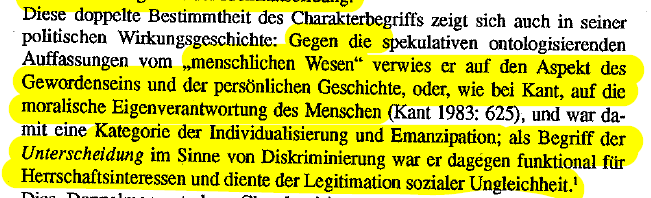 S. 94
Hedwig Dohm: gegen das „weibliche Wesen“
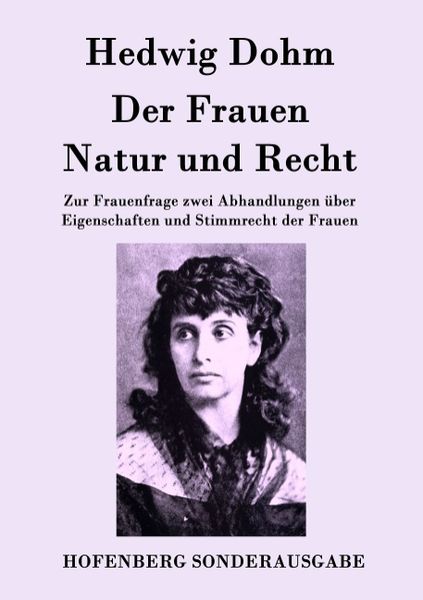 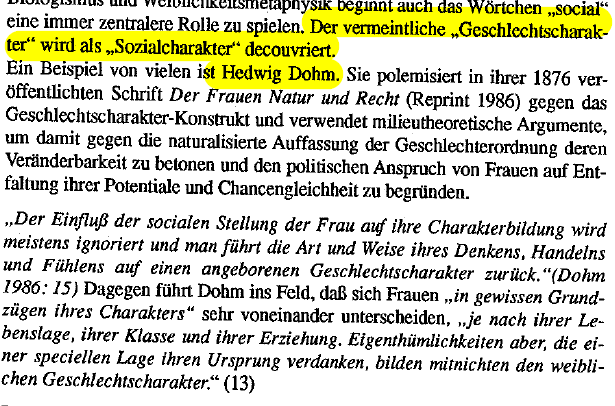 S. 95
Geprägt-Werden ohne Eigensinn?
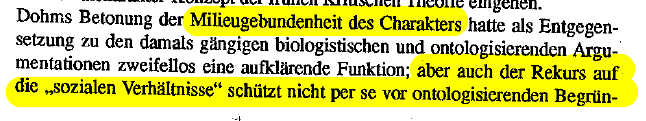 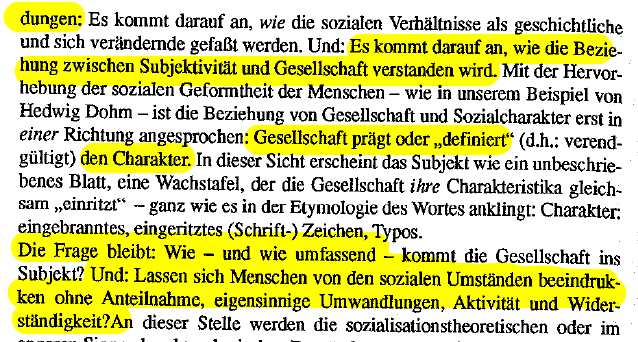 S. 95f.
Geprägt-Werden ohne Eigensinn?
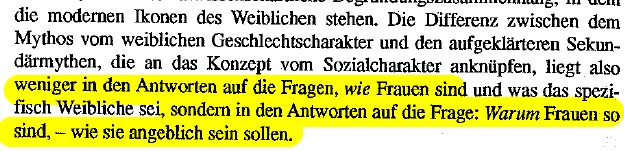 S. 100
Produktperspektive und Konstitutionsperspektive
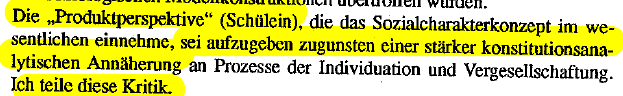 S. 97
Poststrukturalismus
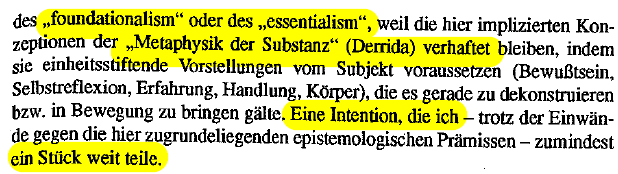 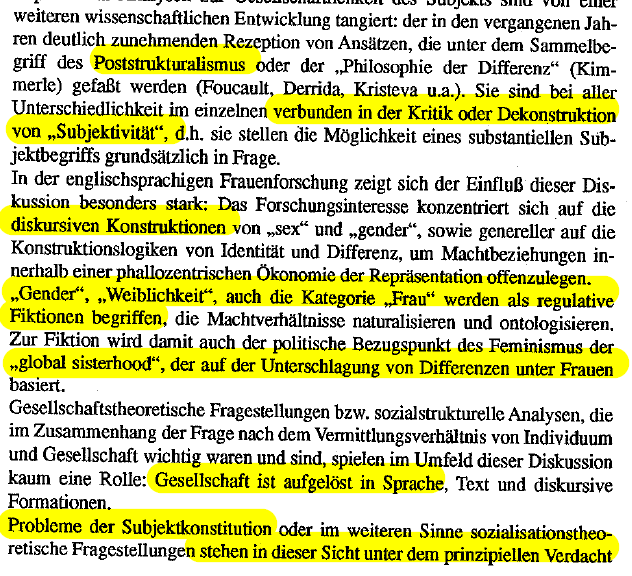 S. 98f.
Zwei-Welten-Optik
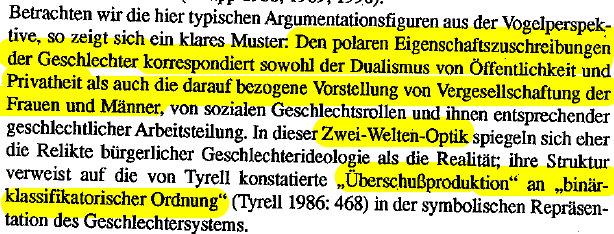 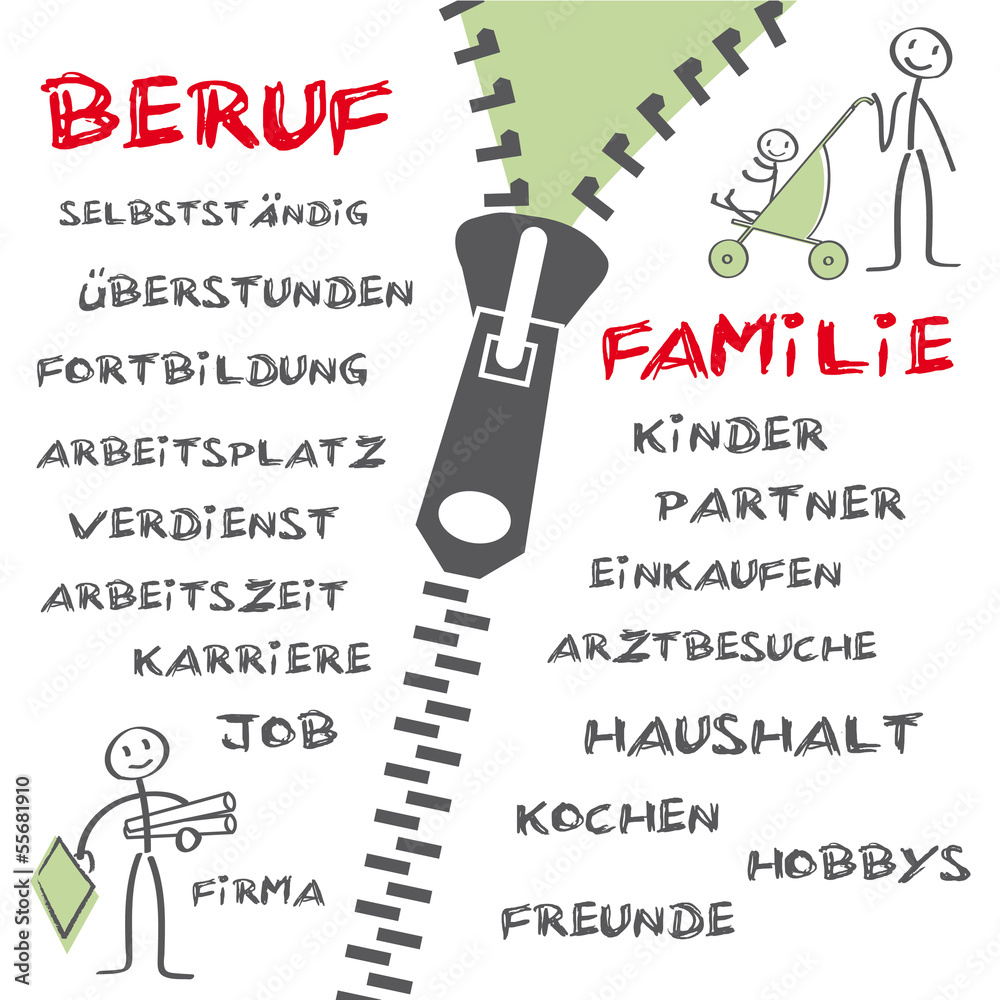 S. 101
Doppelte Vergesellschaftung
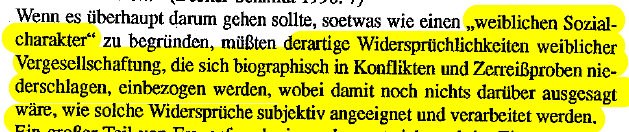 S. 102
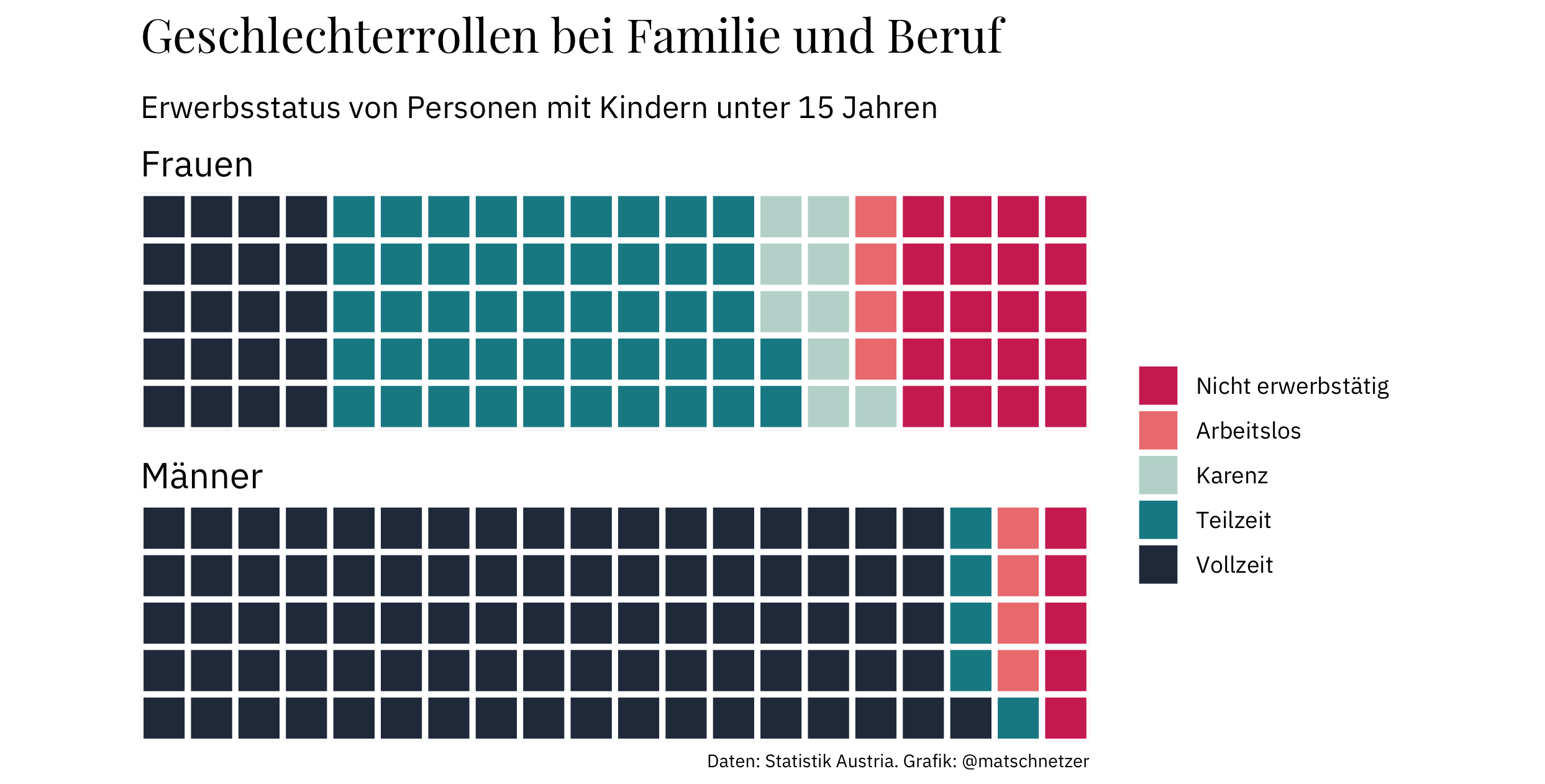 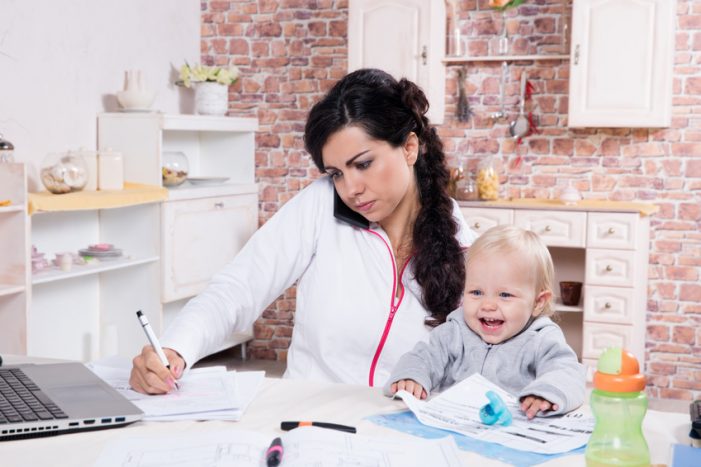 Übersozialisiert & überintegriert
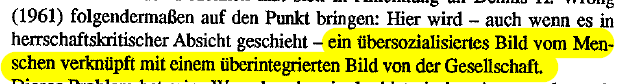 S. 106
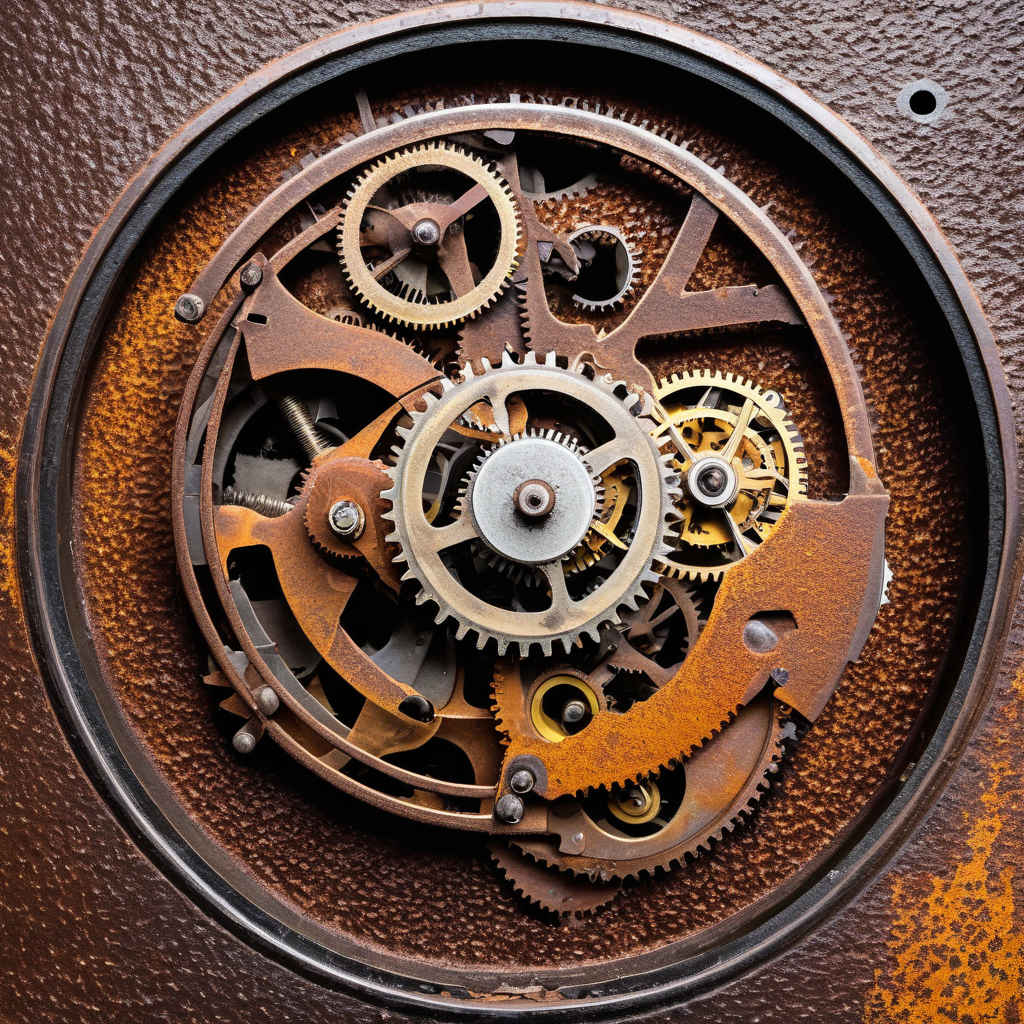 Gesellschafts-, Symbol- & Subjektstruktur
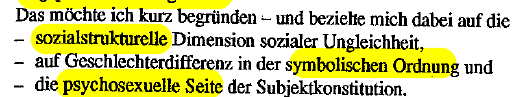 S. 109
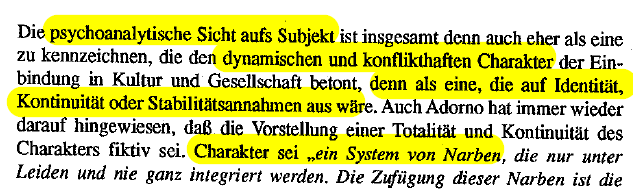 Konflikt und Narben
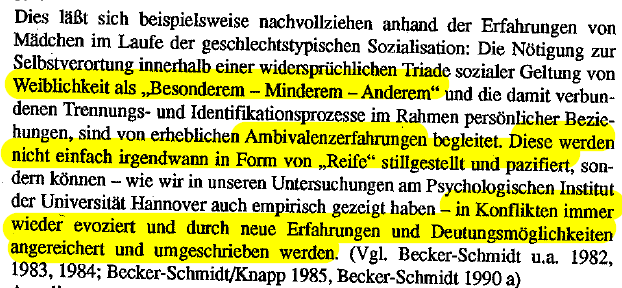 S. 112f.
Schluß:
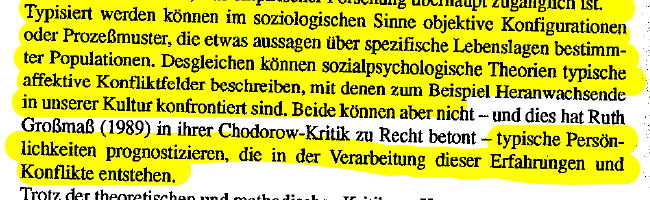 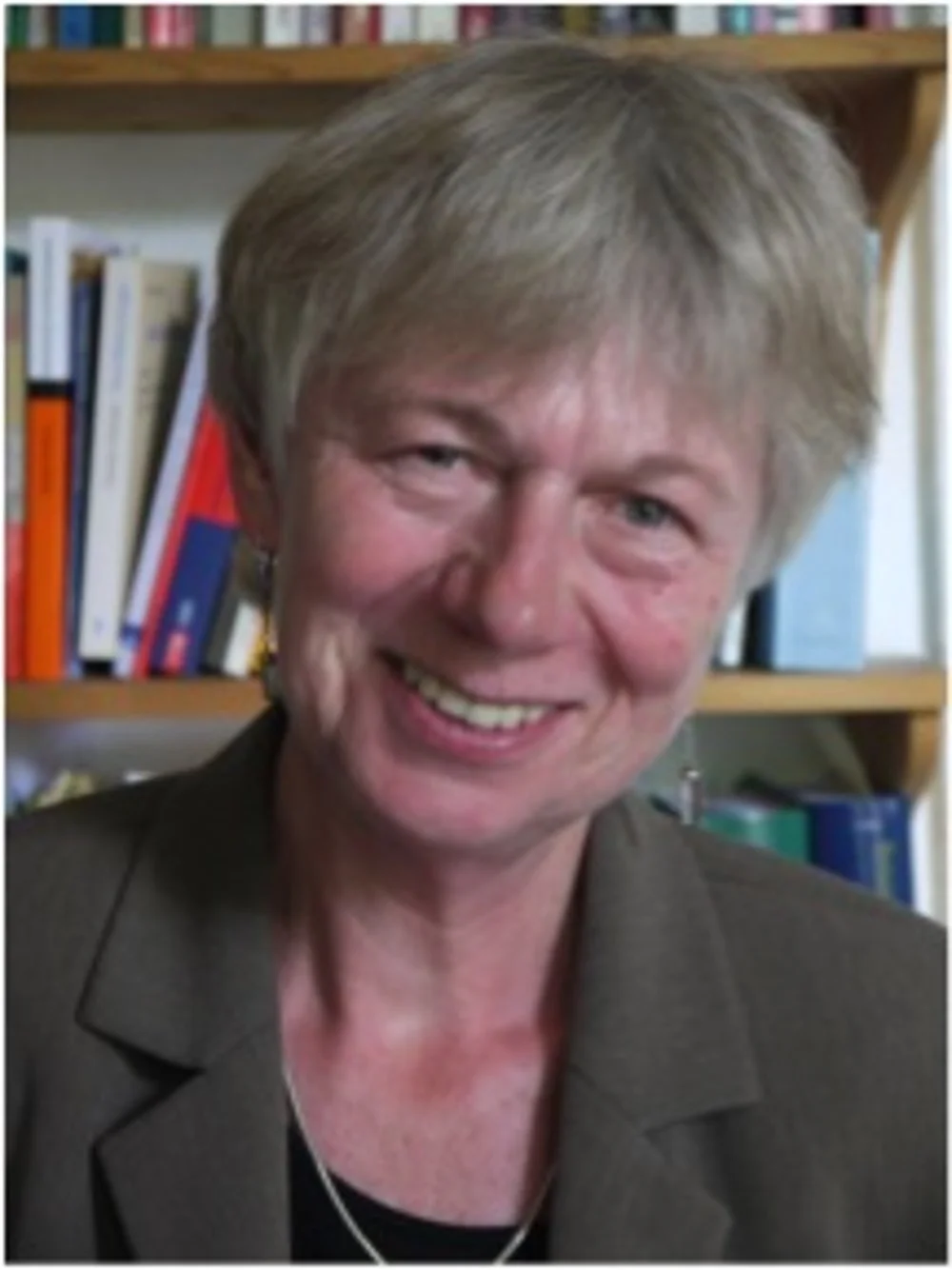 S. 114